http://gisday.rgf.rs
Understanding our world:
Esri i ENVI alati
Autor: MSc Vojkan Gajović, dipl. prostorni planer
vojkan.gajovic@gdi.net
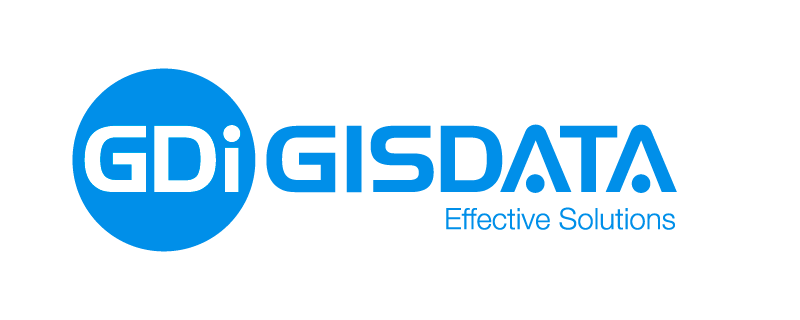 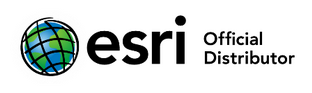 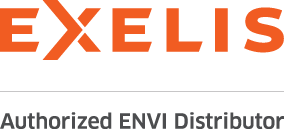 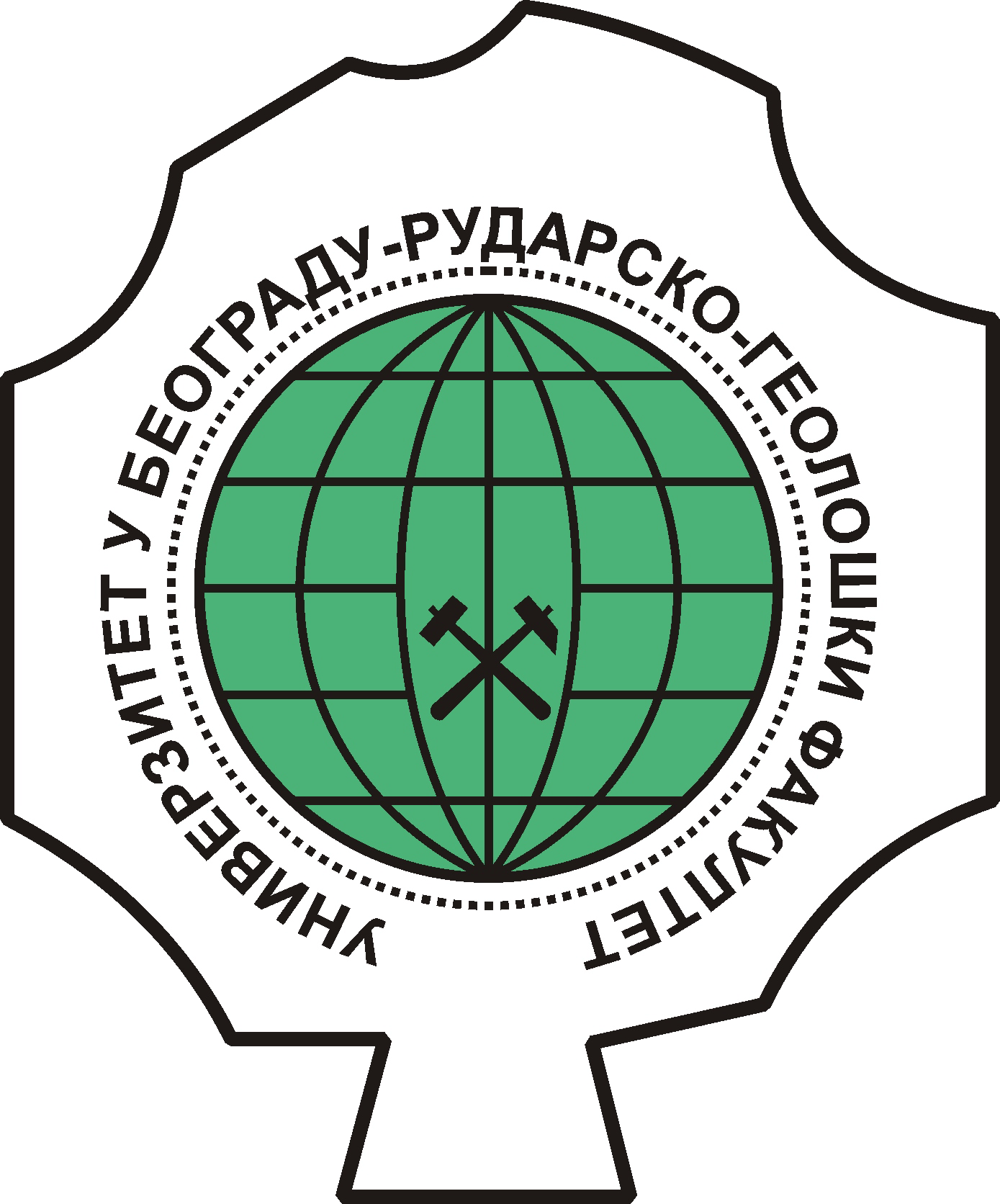 RUDARSKO 
       GEOLOŠKI FAKULTET
Sadržaj:
Dinamičan svet
Esri ArcGIS
Exelis ENVI
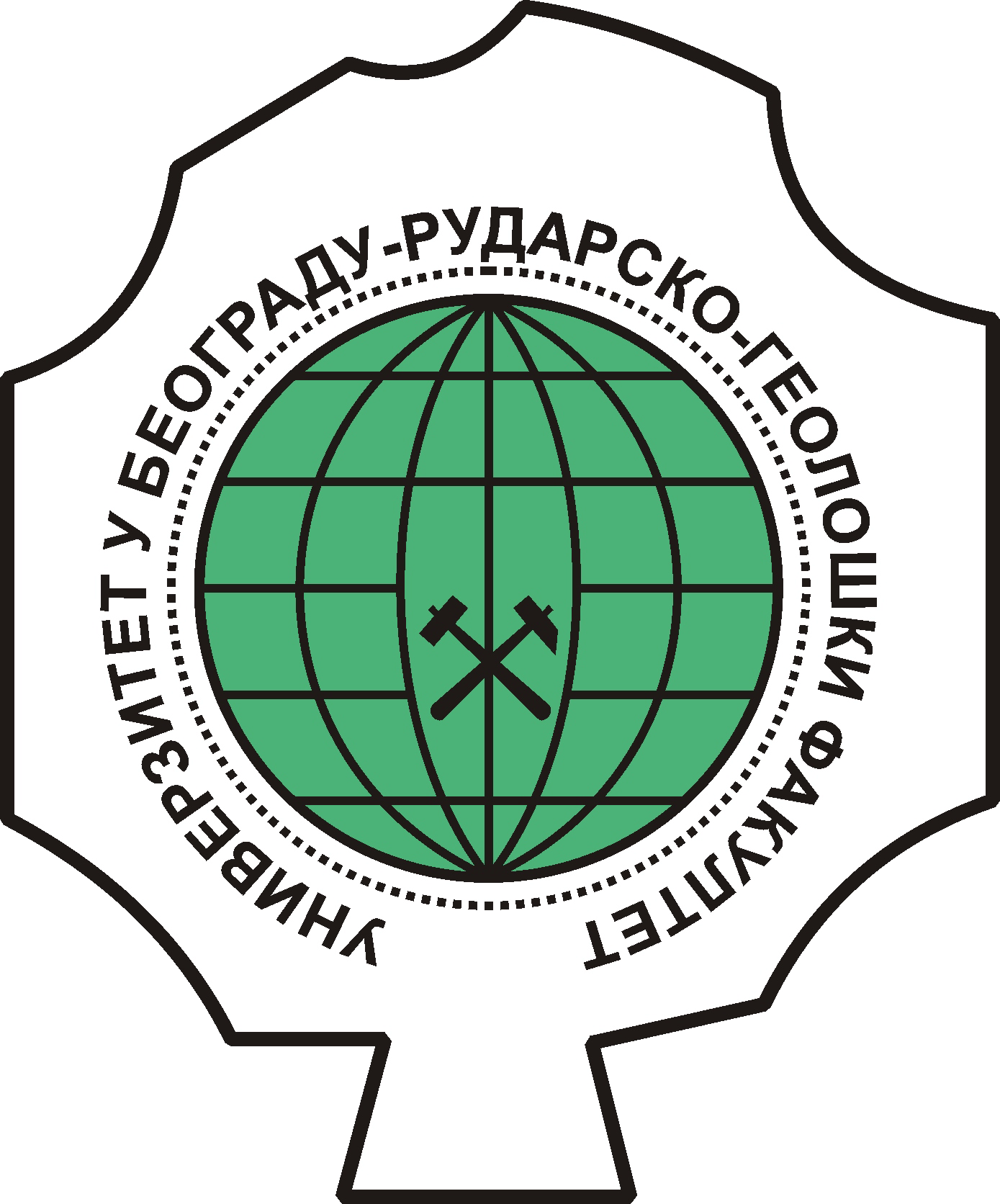 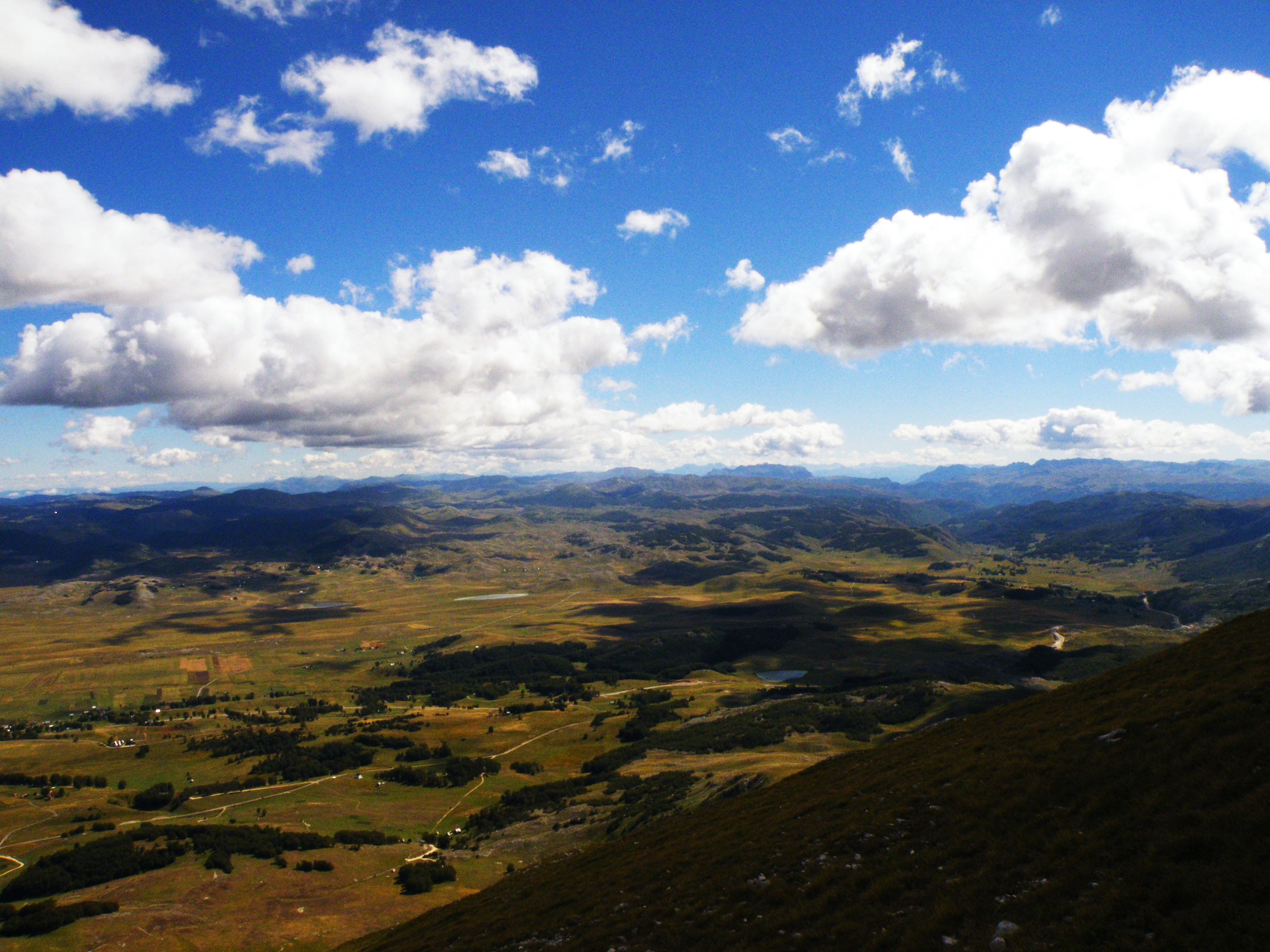 Dinamičan svet
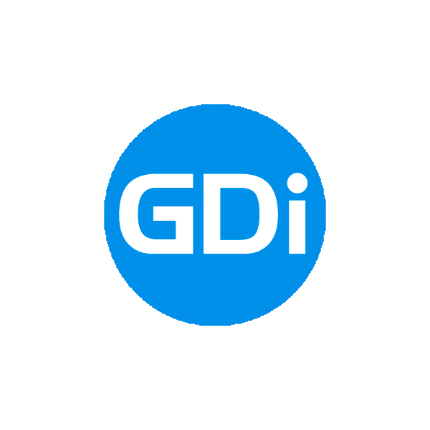 Drumski saobraćaj
Beograd - Srbija, 19.11.2013.
Sezona tornada
SAD, 19.11.2013.
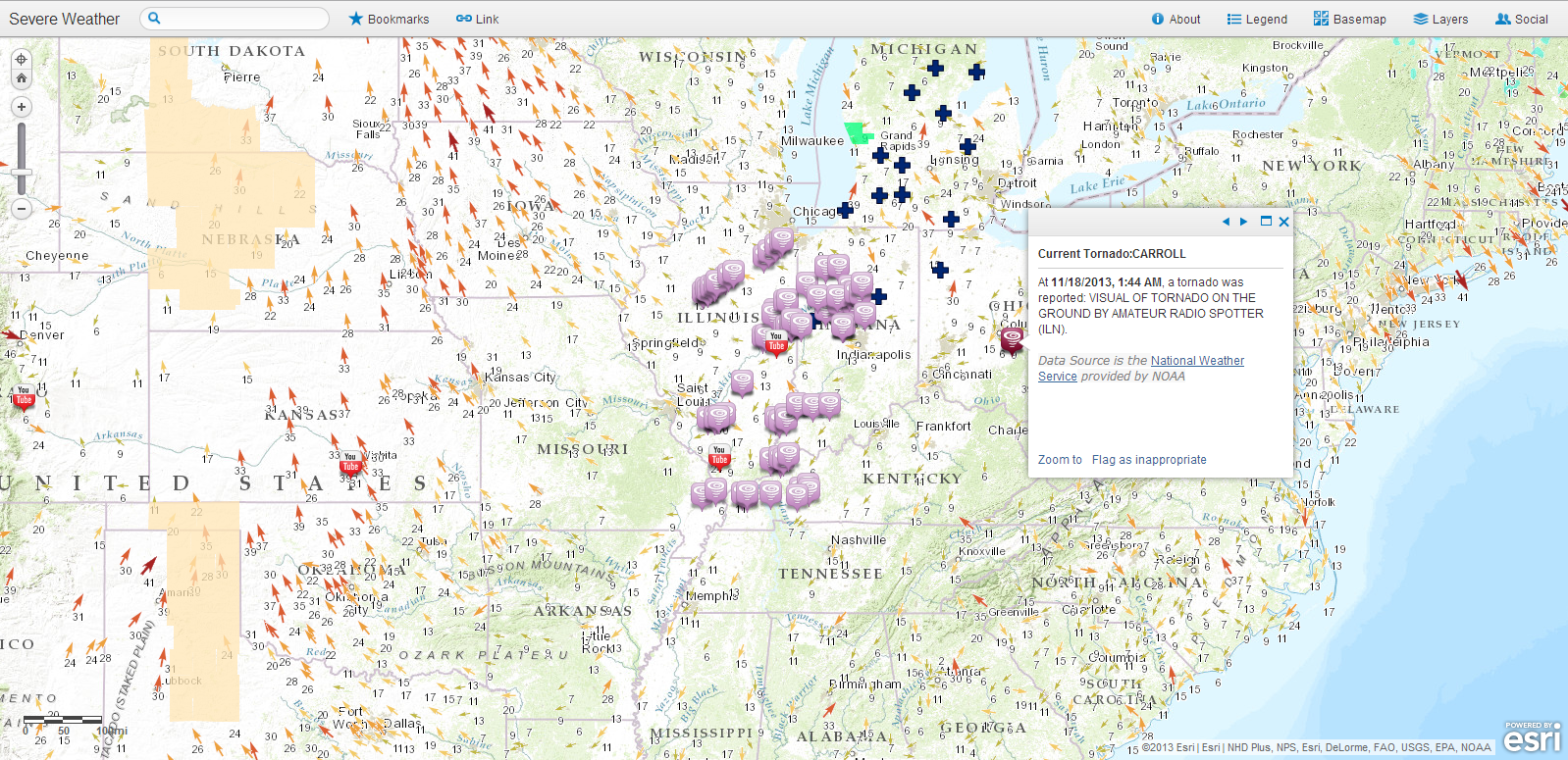 Tajfun Haiyan/Yolanda
Filipini, 08.11.2013.
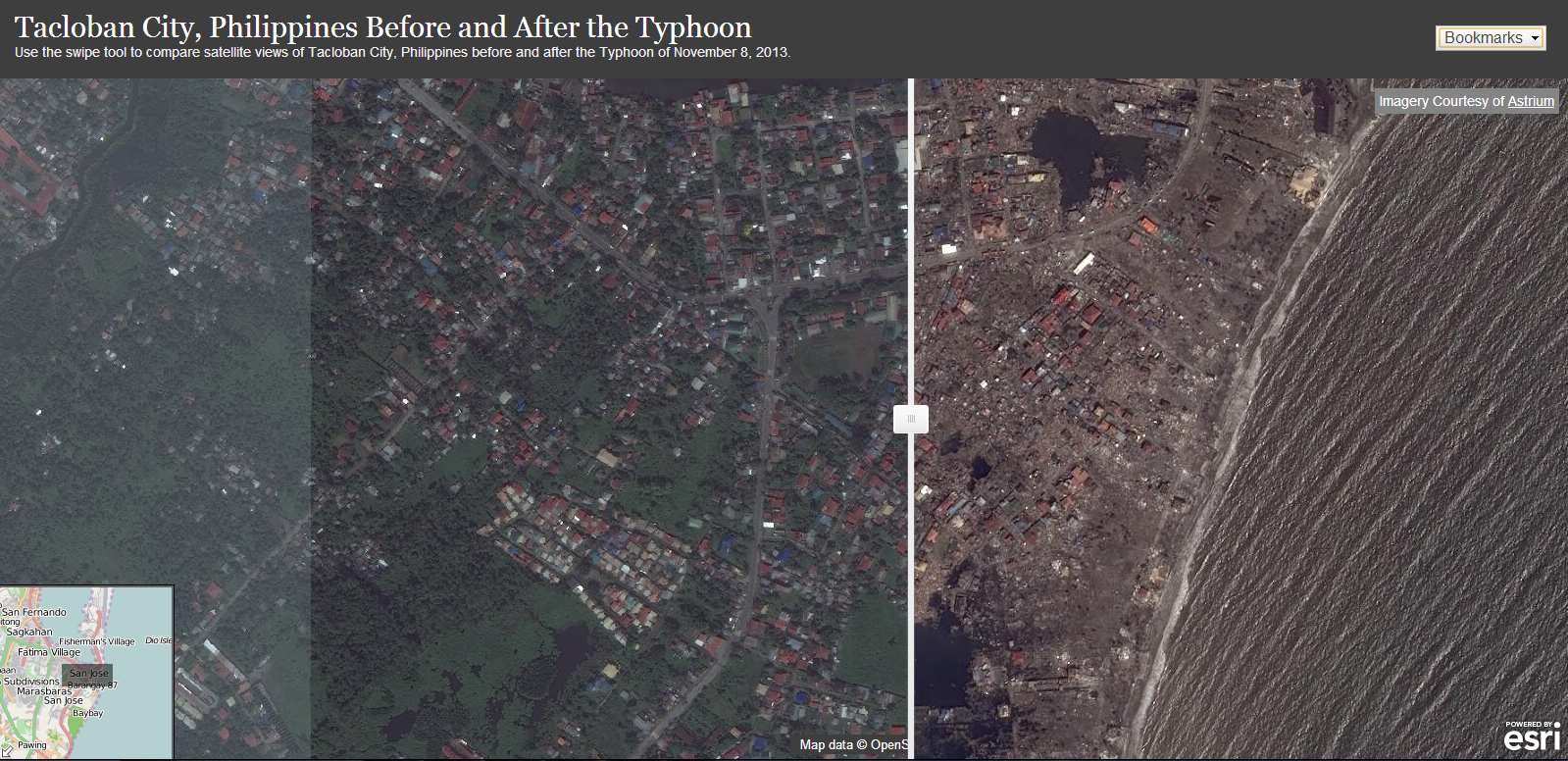 Urban Observatory
London / Los Angeles / Tokyo
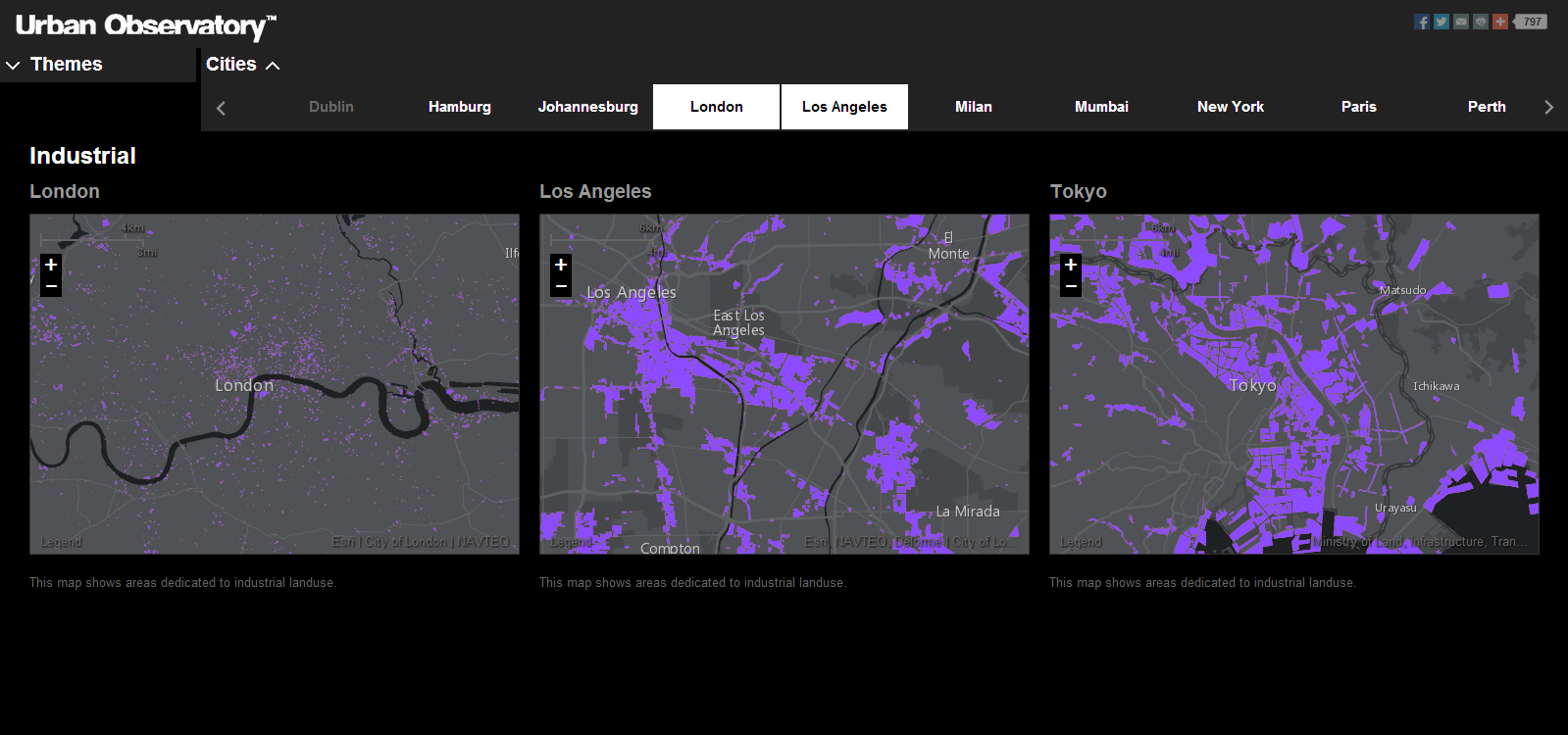 Dinamičan svet
Dinamičan pristup
Naučni pristup
Kvalitetni podaci u realnom vremenu
Donošenje pravovremenih odluka
Prevencija i delovanje
Government
Pollution
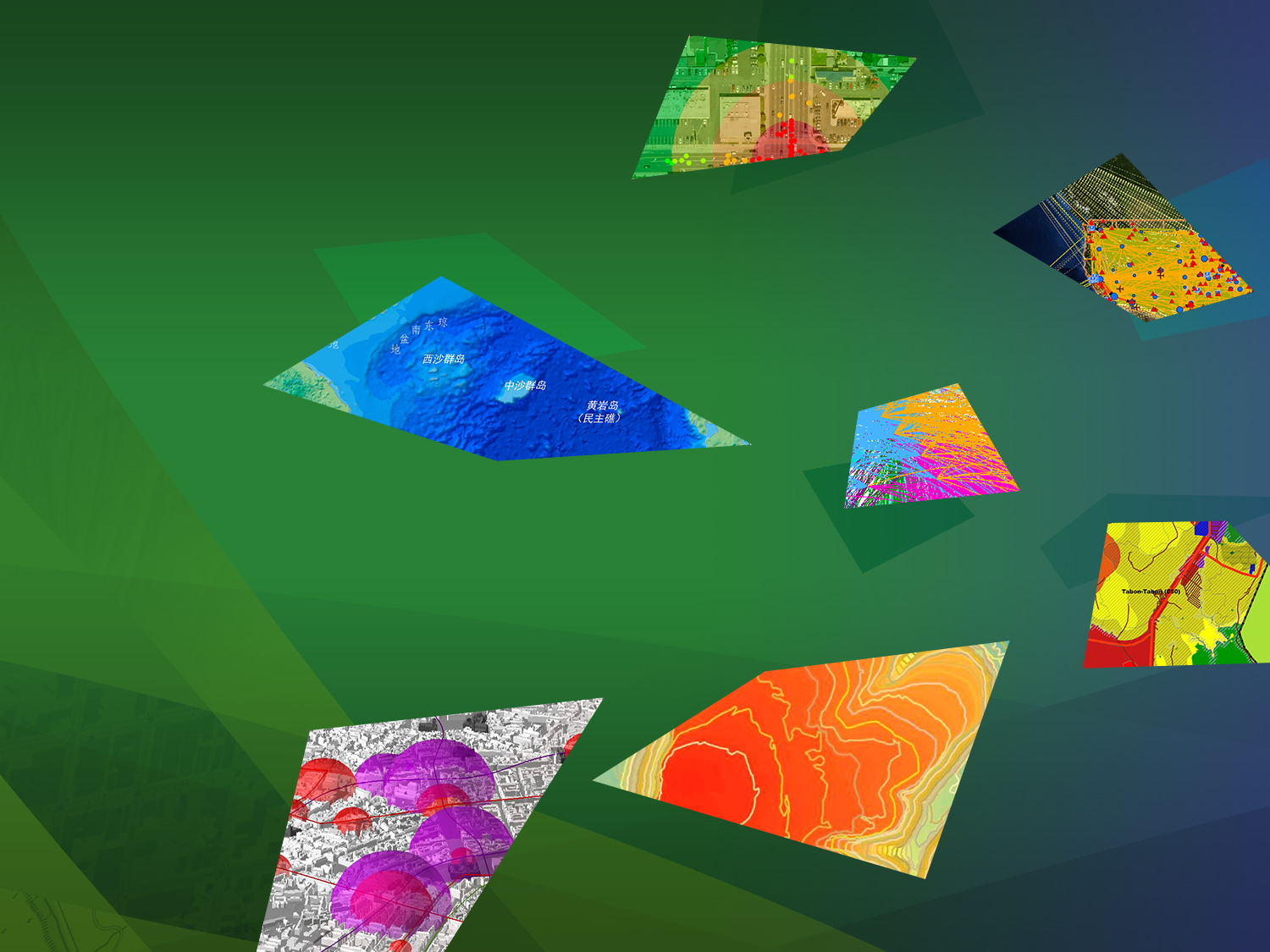 Transportation
Utilities
Social Conflicts
Climate Change
Urbanization & Development
Water Resources
Oceans
Mapping
Economic Recovery
Energy
Science & Technology
Nature Conservation
Environment
Natural Disasters
Education
Agriculture
Naš posao…
Human Health
…na malo drugačiji način
Infrastructure
Defense & Security
Population Growth
Business
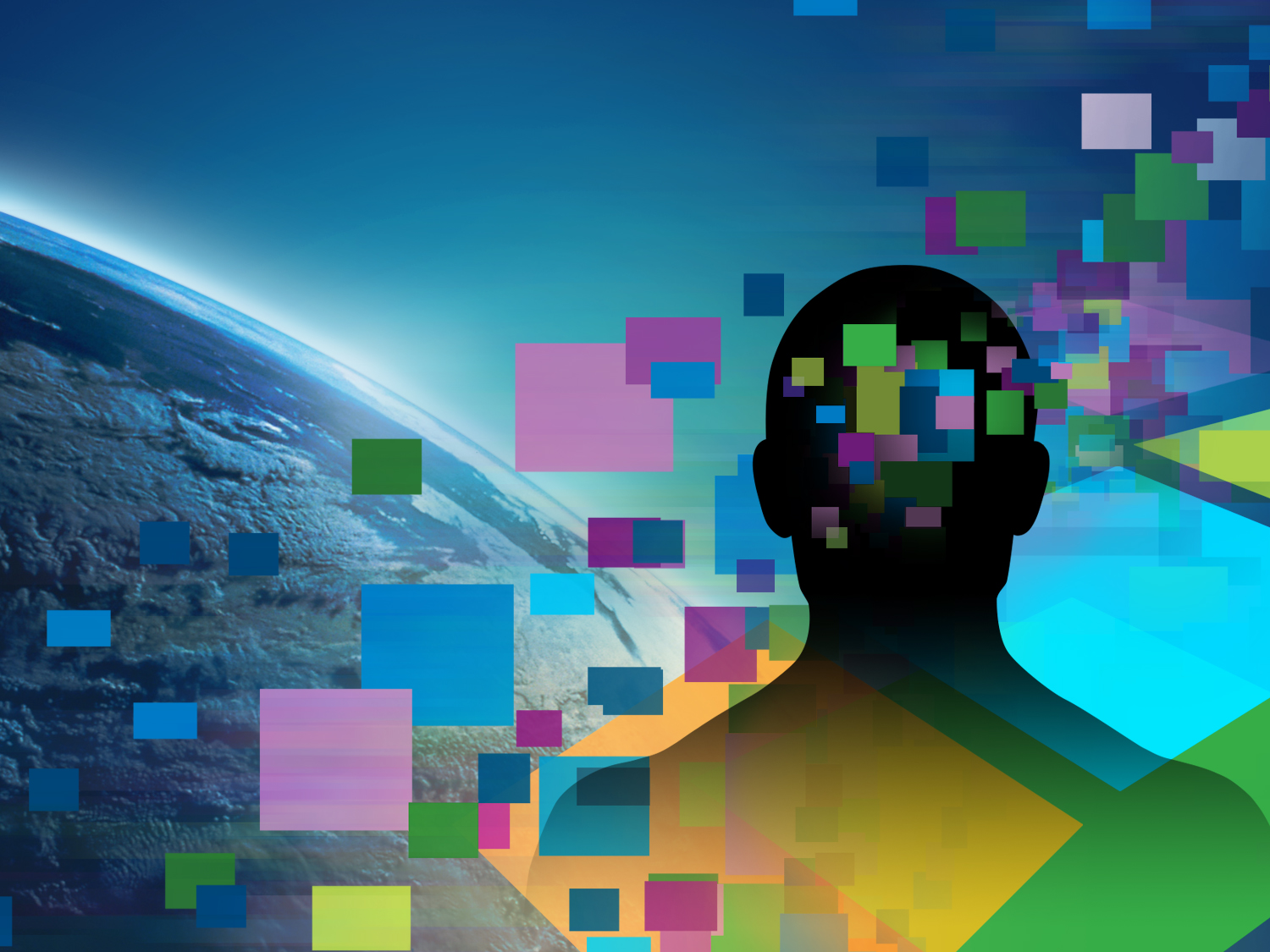 GIS menja naš način razmišljanja i delovanja
Integracija geografske nauke u svakodnevni posao
Evolucija ka prostornoj inteligenciji
Dizajn
Evaluacija
Planiranje
Odlučivanje
Priprema
Delovanje
Predviđanje
Upravljanje
Analiza
Merenje
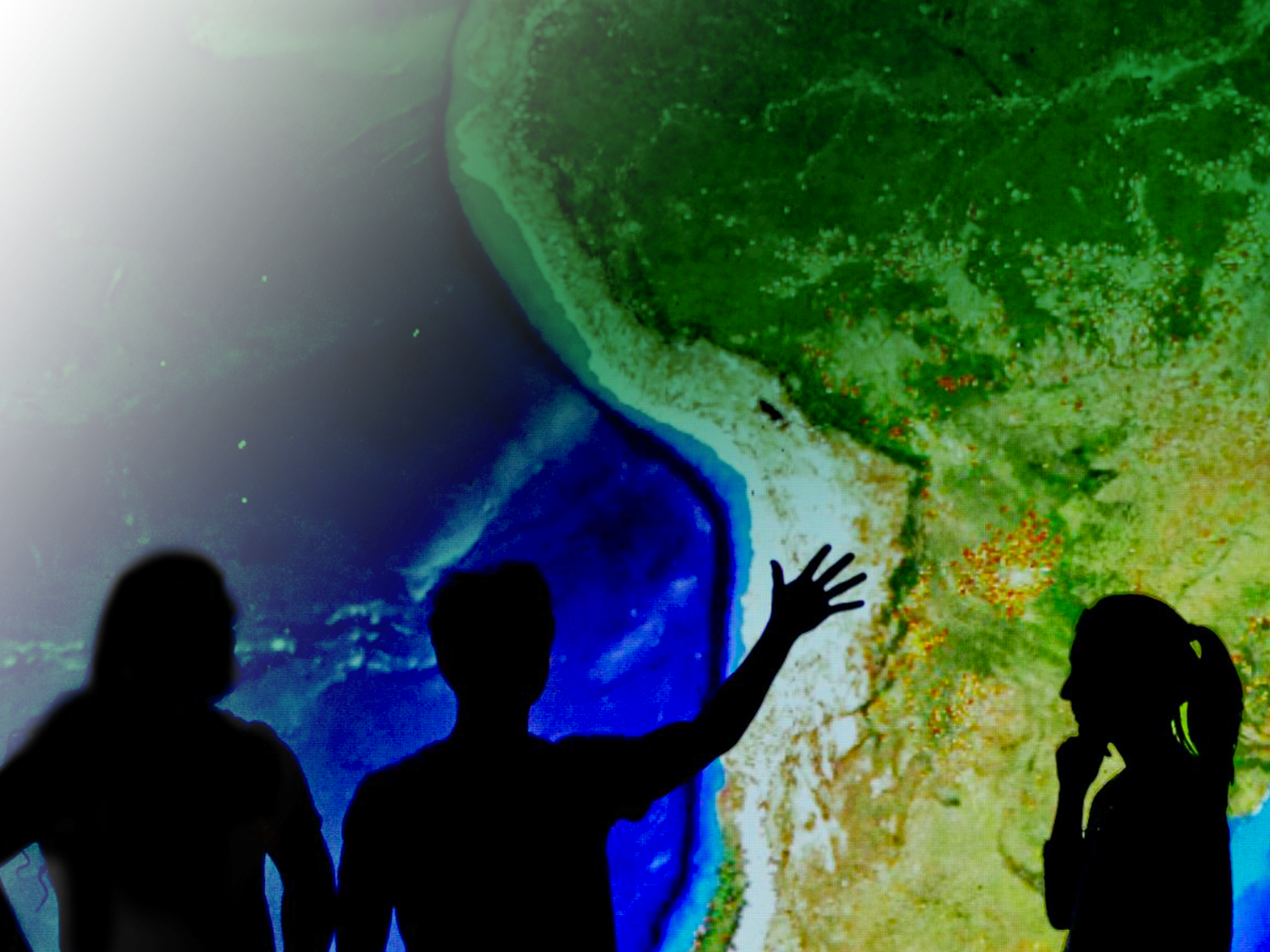 GIS alati koji nam pomažu da shvatimo svet:
Integralno
Vizuelno
Kvalitativno
Kvantitativno
Sistematski
Sveobuhvatno
Praktična sredstva  za shvatanje  našeg sveta
[Speaker Notes: GIS is already helping us understand things. It's also providing a framework, a practical means for transforming the world with all kinds of activities. Let's look at its characteristics.  It’s integrative, right?  It's visual. It's quantitative and analytic. It has the magical properties of organizing things systematically. And also it's built on the science of geography, which is comprehensive.  In this respect, it qualifies to really scale up.]
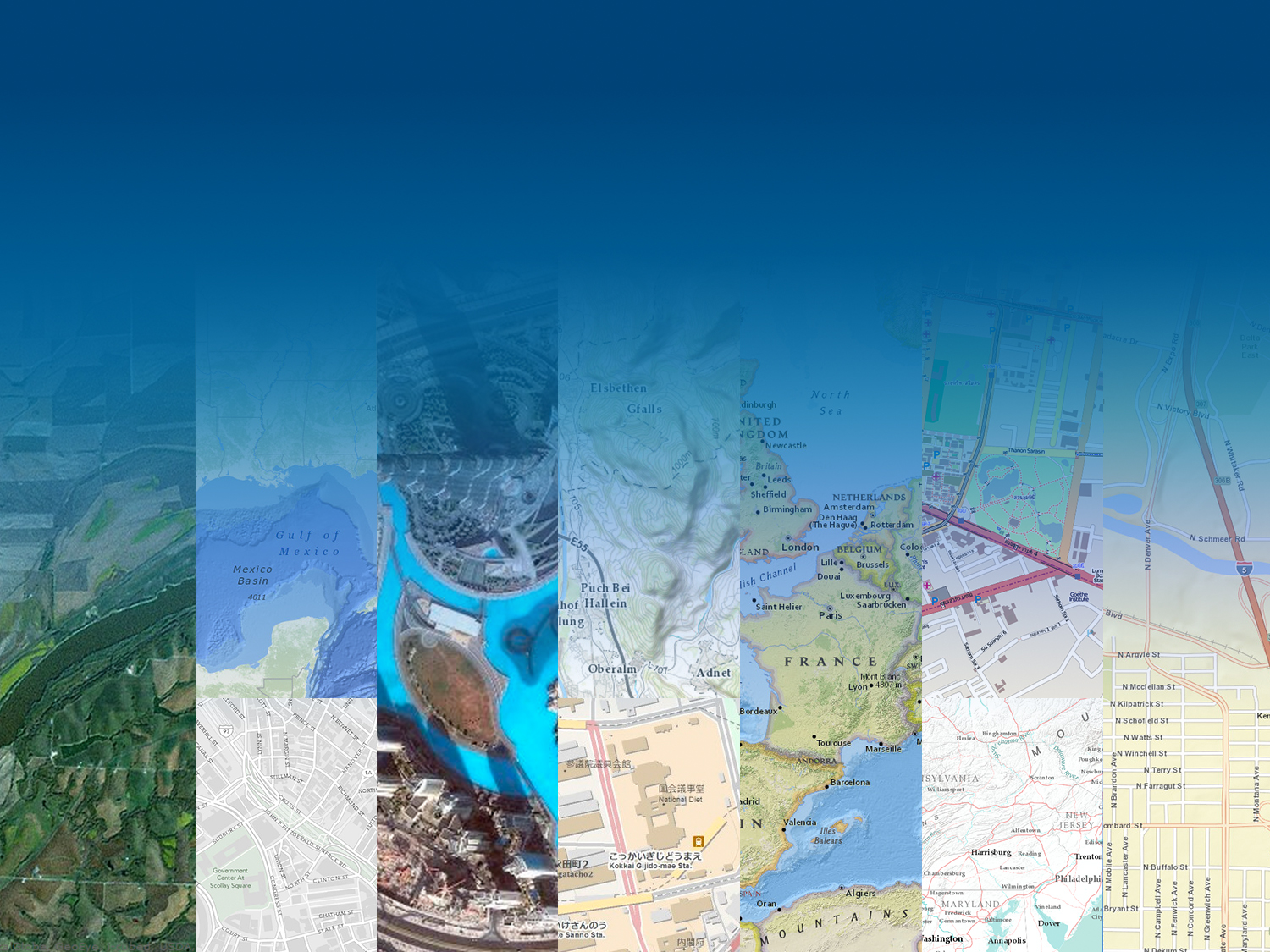 Esri ArcGIS alati
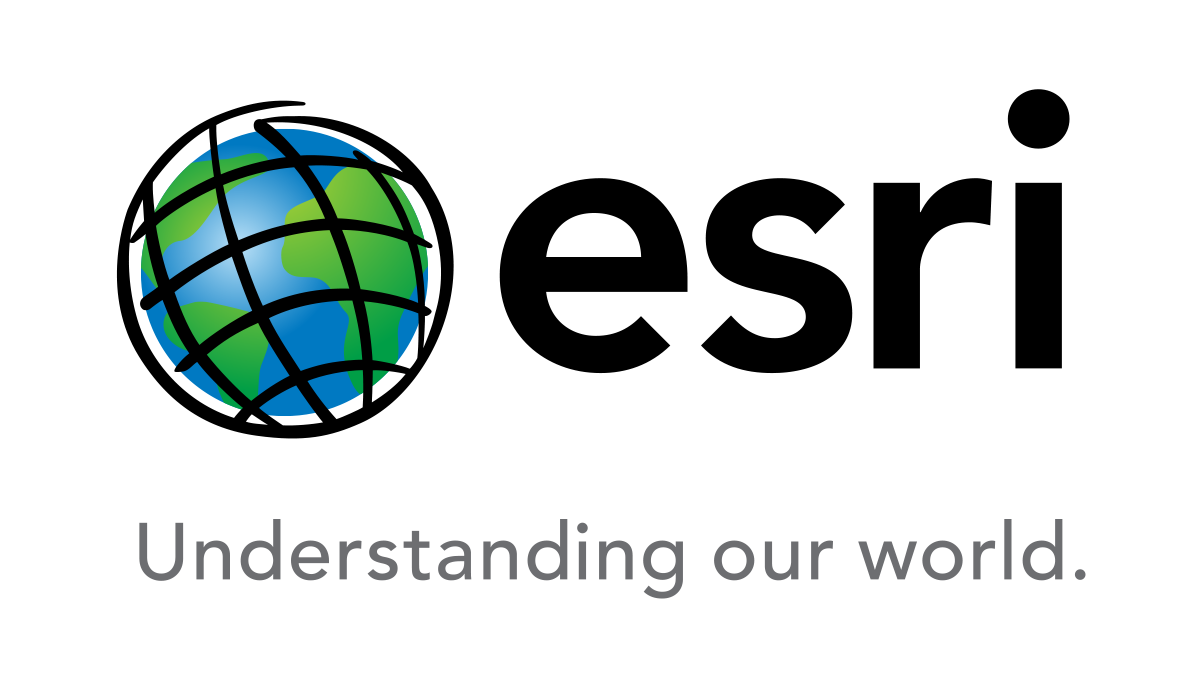 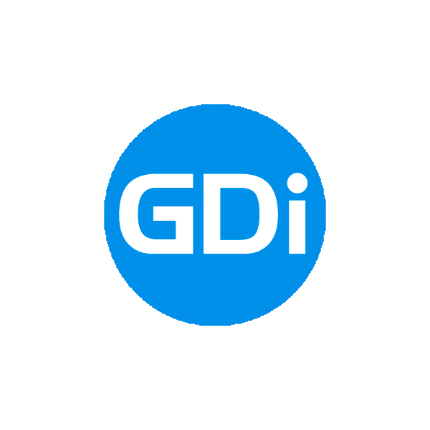 Environmental Systems Research Institute
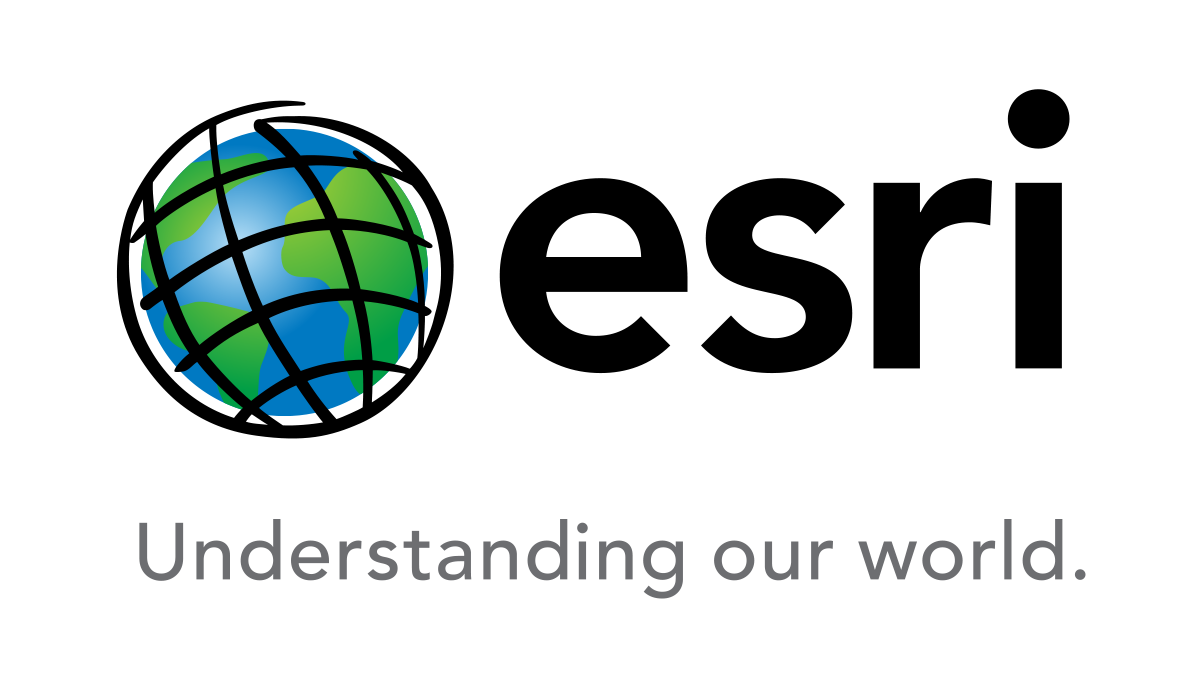 1969 - …
Pioniri u oblasti primene i razvoja GIS-a
Naučni pristup u primeni i razvoju
Apsolutni lideri u oblasti GIS-a
Apsolutni lideri u sferi obrazovanja u GIS-u
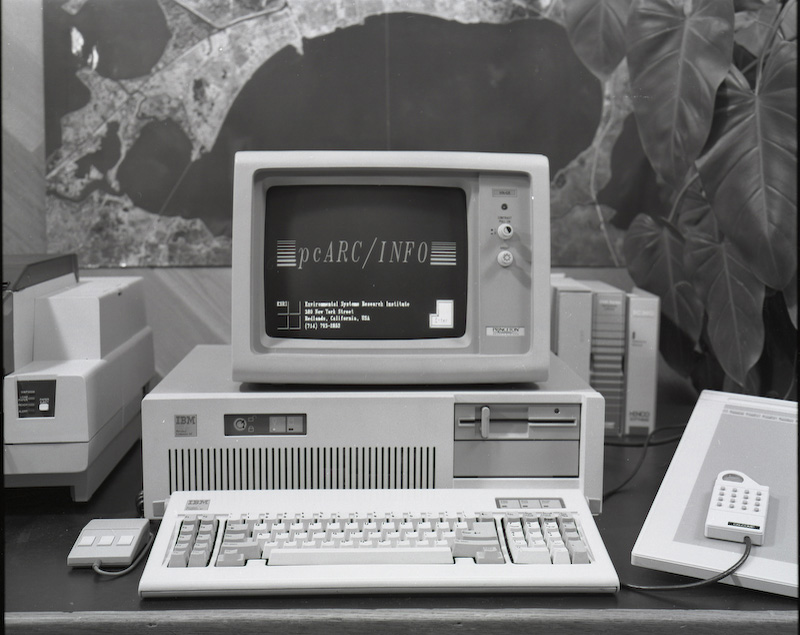 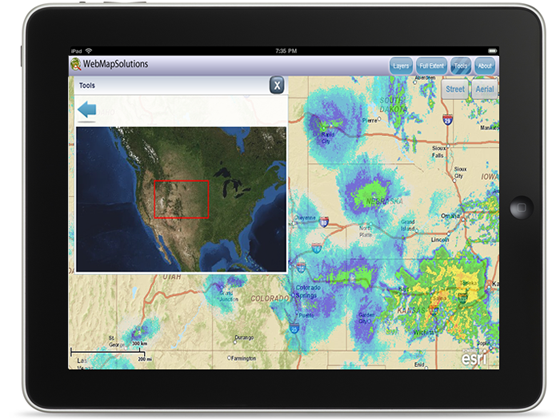 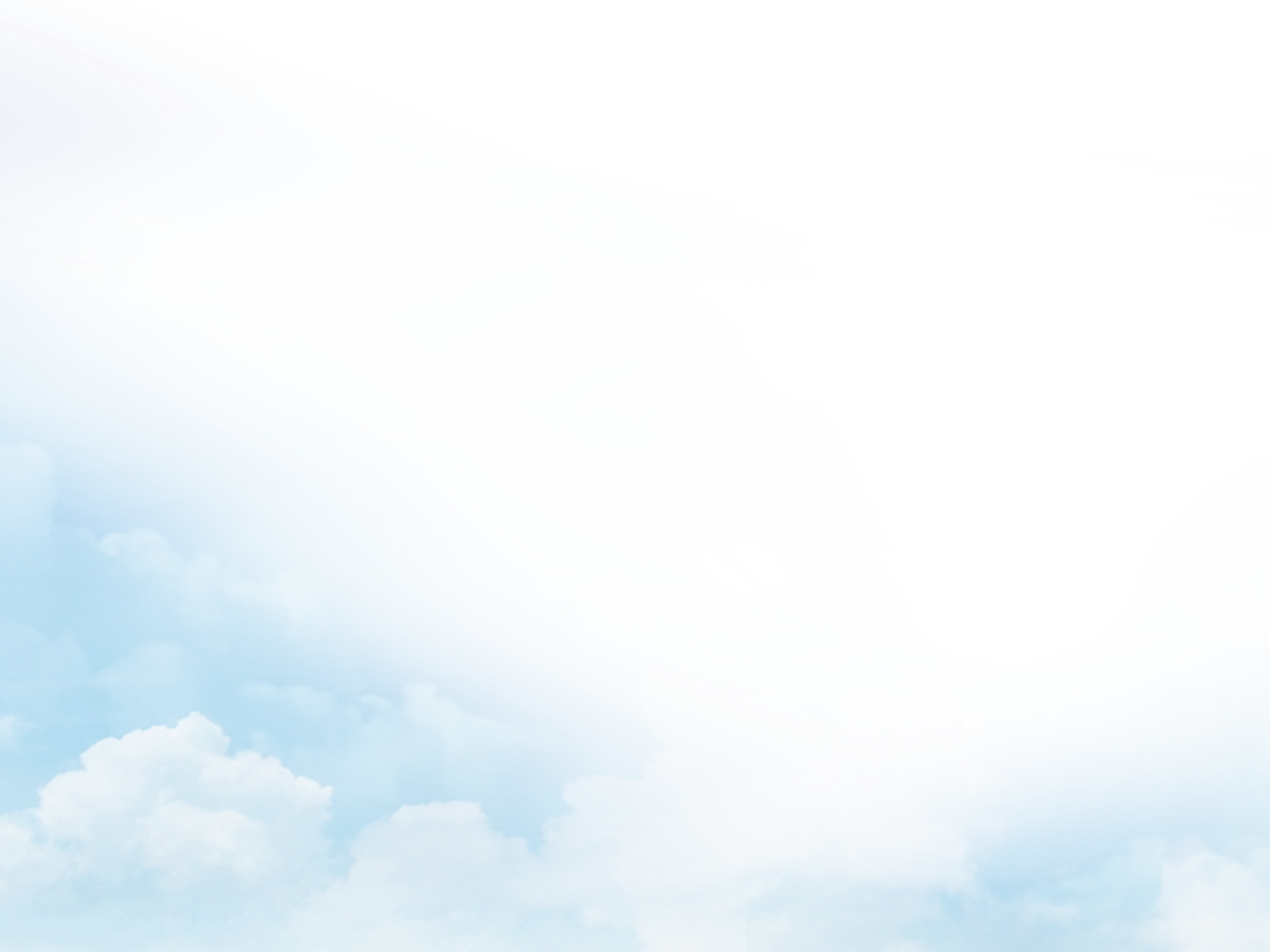 Esri ArcGIS platforma
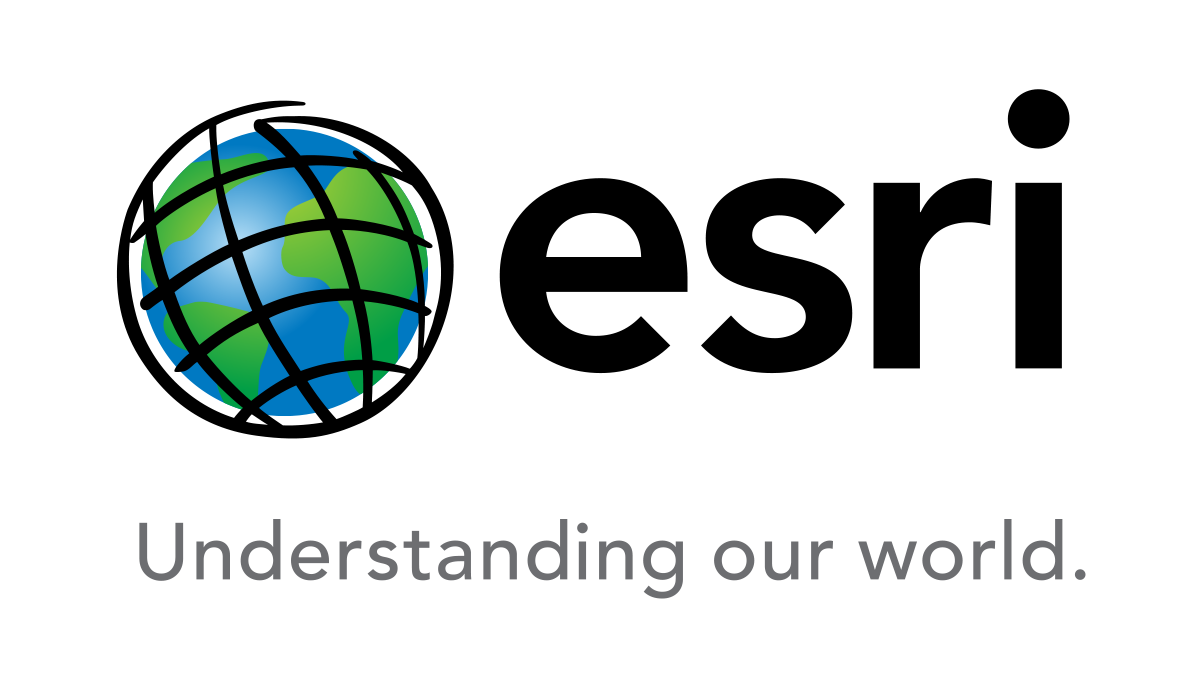 Platforma, ne softver!
Dostupna uvek i svuda
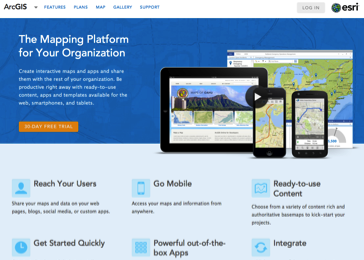 Desktop
Web
Uređaji
Jednostavnost
Integrisanost
Otvorenost
Kvalitet
Sigurnost
Administracija
Baze podataka
Real Time
Upravljanje sadržajima
Web mape
Aplikacije
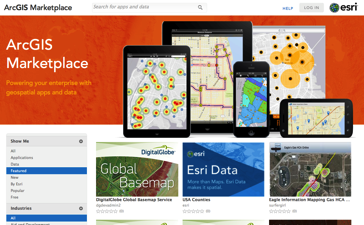 Web GIS
Portal
Server
Online Sadržaji i Servisi
Dostupno kroz Cloud ili On-Premises
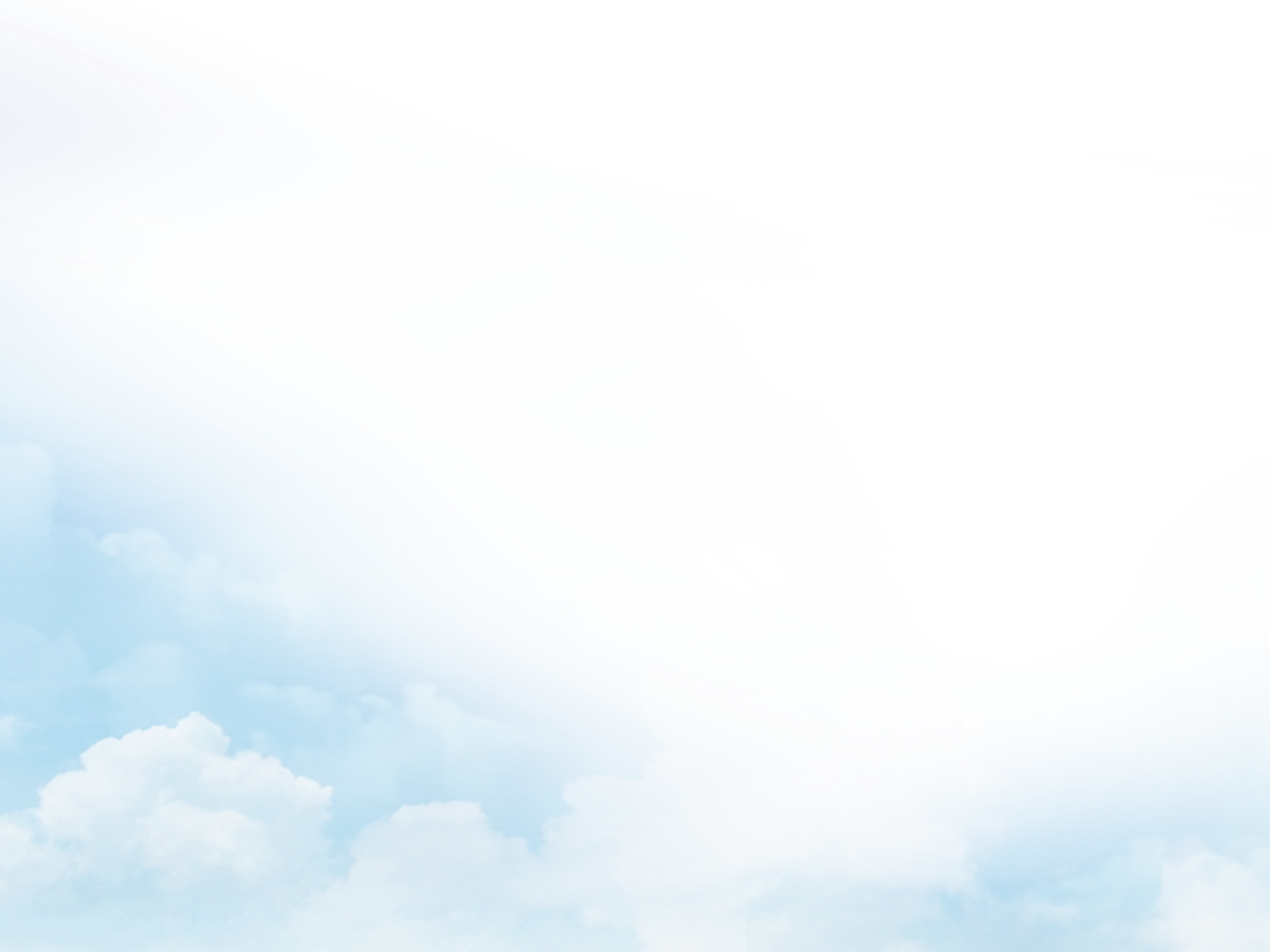 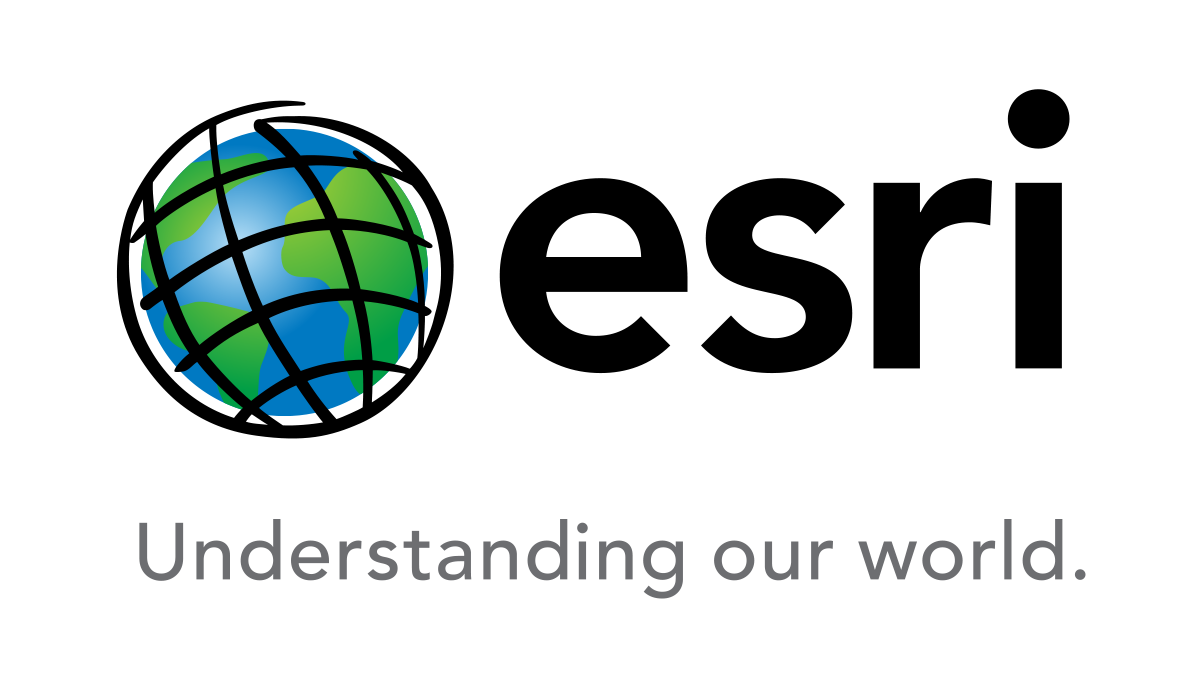 Esri ArcGIS platforma
Platforma koja može integrisati sve
Maps
Enterprise Data
Social Media
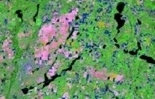 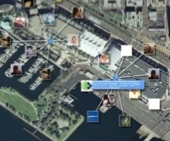 Big Data
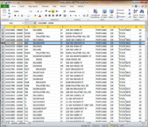 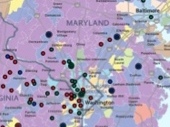 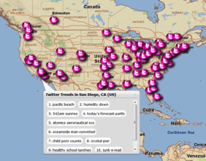 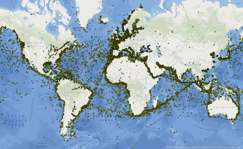 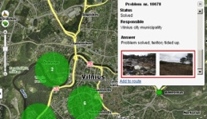 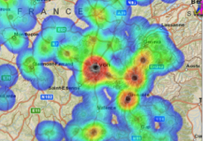 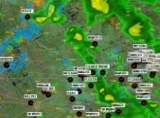 Web Maps
Services
Imagery
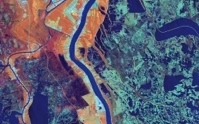 Sensor
Networks
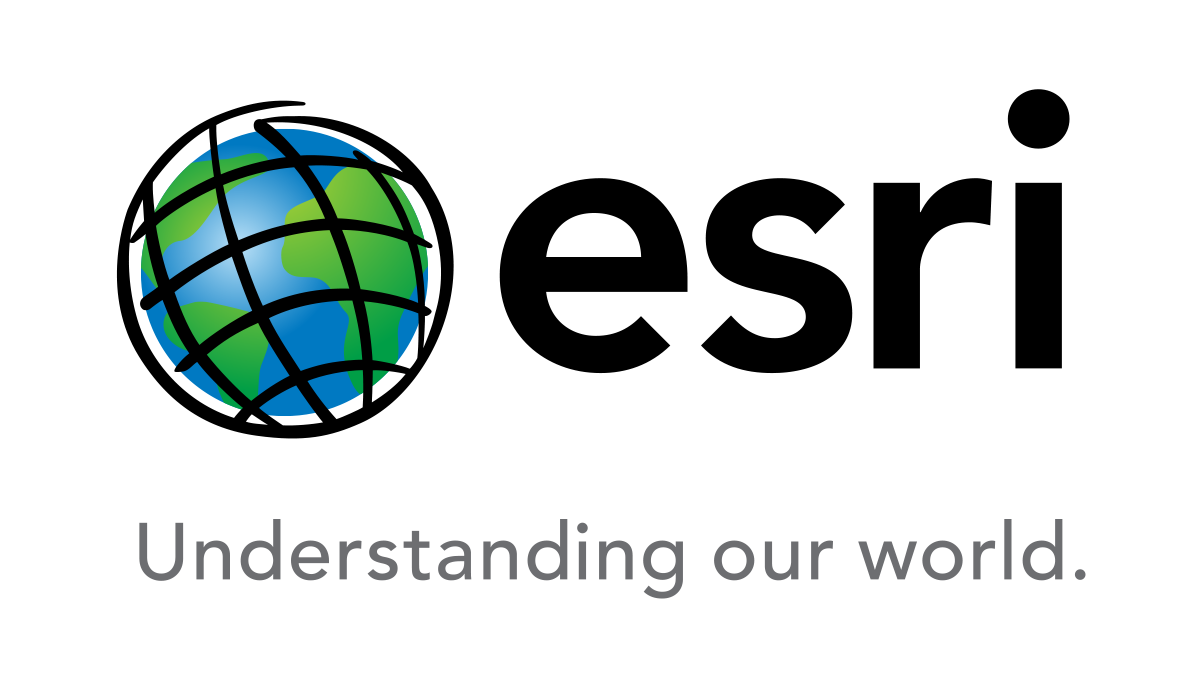 Esri ArcGIS platforma
ArcGIS for Desktop + Extensions: analitika i produktivnost
Esri City Engine
ArcGIS for Server + Extensions: analitika i produktivnost
ArcGIS for Mobile: analitika i produktivnost
ArcGIS Online: sadržaji, analitika i produktivnost
Lokaciona analitika: sadržaji, analitika i produktivnost
Aplikacije i razvoj
Edukacija
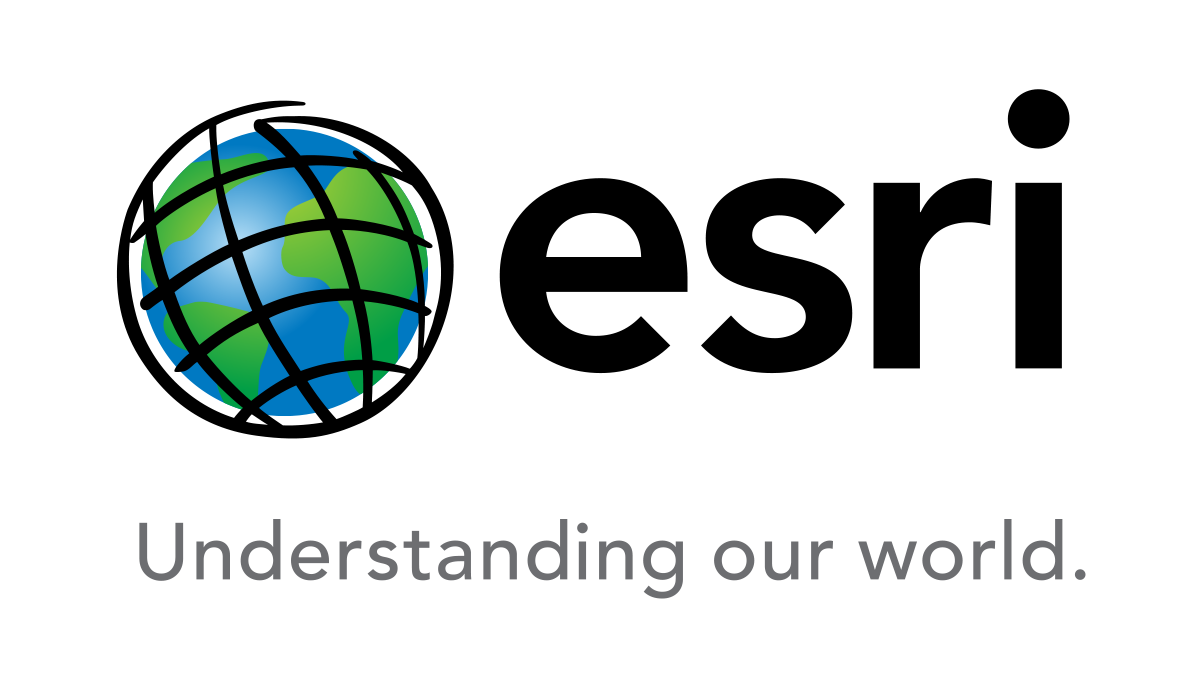 Esri ArcGIS for Desktop
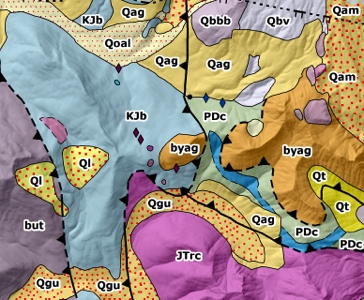 Desktop softver, namenjen GIS profesionalcima;
Prostorne analize;
Upravljanje podacima;
Mapiranje i vizualizacija;
Napredno editovanje;
Geokodiranje;
Deljenje podataka;
Analitičke ekstenzije: 3D Analyst, Spatial Analyst, Geostatistical Analyst, Network Analyst, Schematics, Tracking Analyst, Business Analyst;
Ekstenzije za produktivnost: Data Interoperability, Data Reviewer, Publisher, Workflow Manager, ArcScan, Maplex;
Specijalizovane ekstenzije: Production Mapping, Aviation, Maritime, Defense, Roads
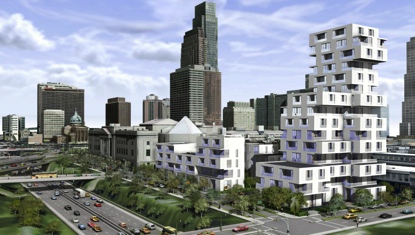 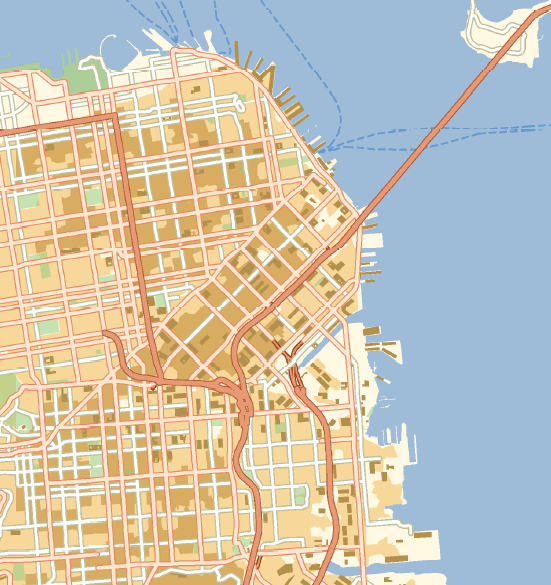 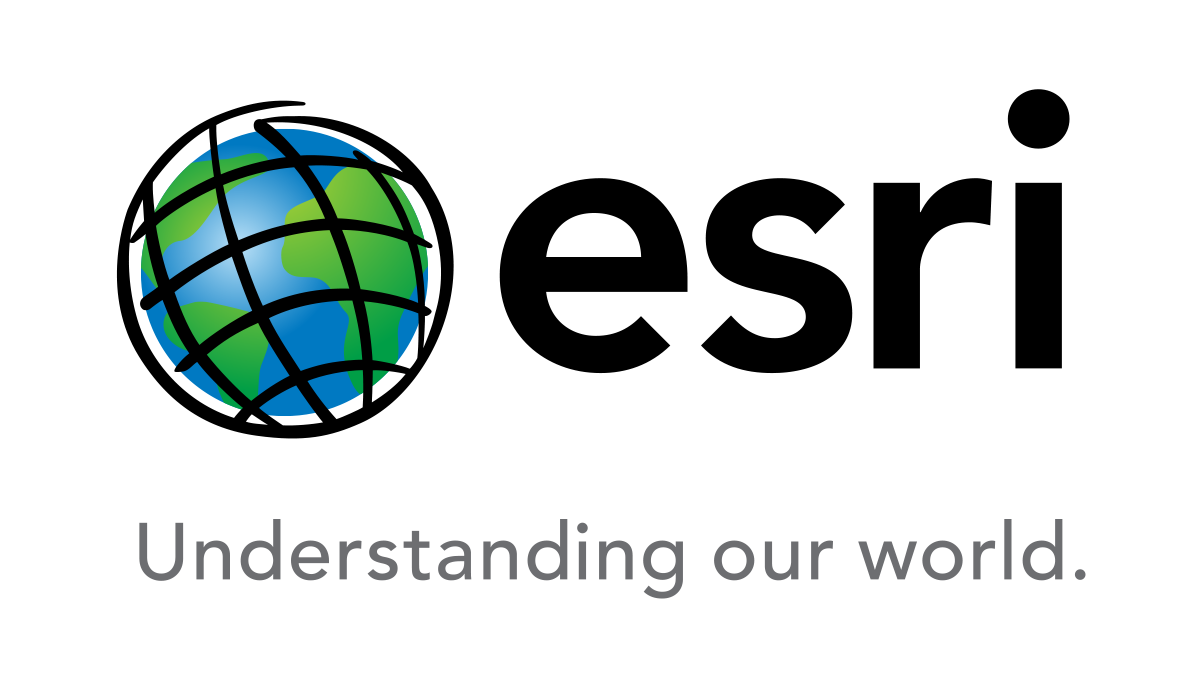 Esri City Engine
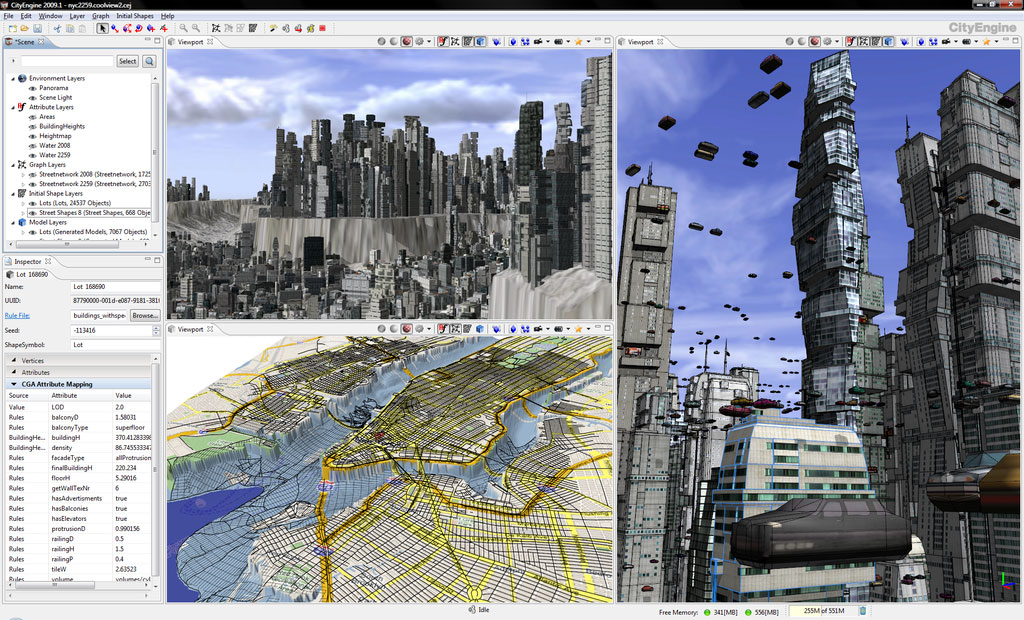 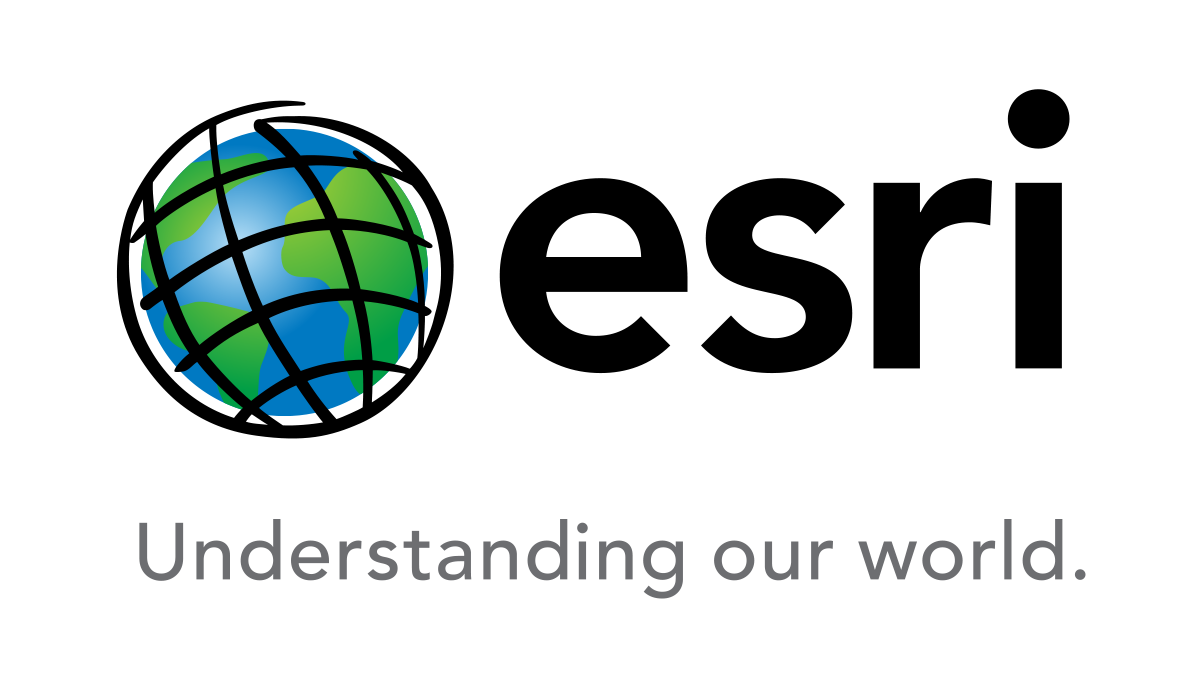 Esri ArcGIS for Server
Web GIS softver, namenjen organizacijama;
Serviranje GIS servisa: mapa, geoobjekata, saobraćajnih mreža, geodata, geoprocesiranja, lokatora, rastera…
Upravljanje geobazama podataka (SQL Server, Oracle, DB2, Informix, Postgre, Natezza, Terradata);
Aplikacije za web mape (JavaScript, Silverlight, Flex)
Podrška za pametne telefone i tablet uređaje (Android, iOS, Windows)
Editovanje preko web-a;
Portal for ArcGIS (Map Centric CMS);
Ekstenzije: 3D Analyst, Spatial Analyst, Network Analyst, Geostatistical Analyst, Schematics, GeoEvent Processor, Data Interoperability, Data Reviewer, Workflow Manager, Image, ArcGIS for INSPIRE, Portal for ArcGIS
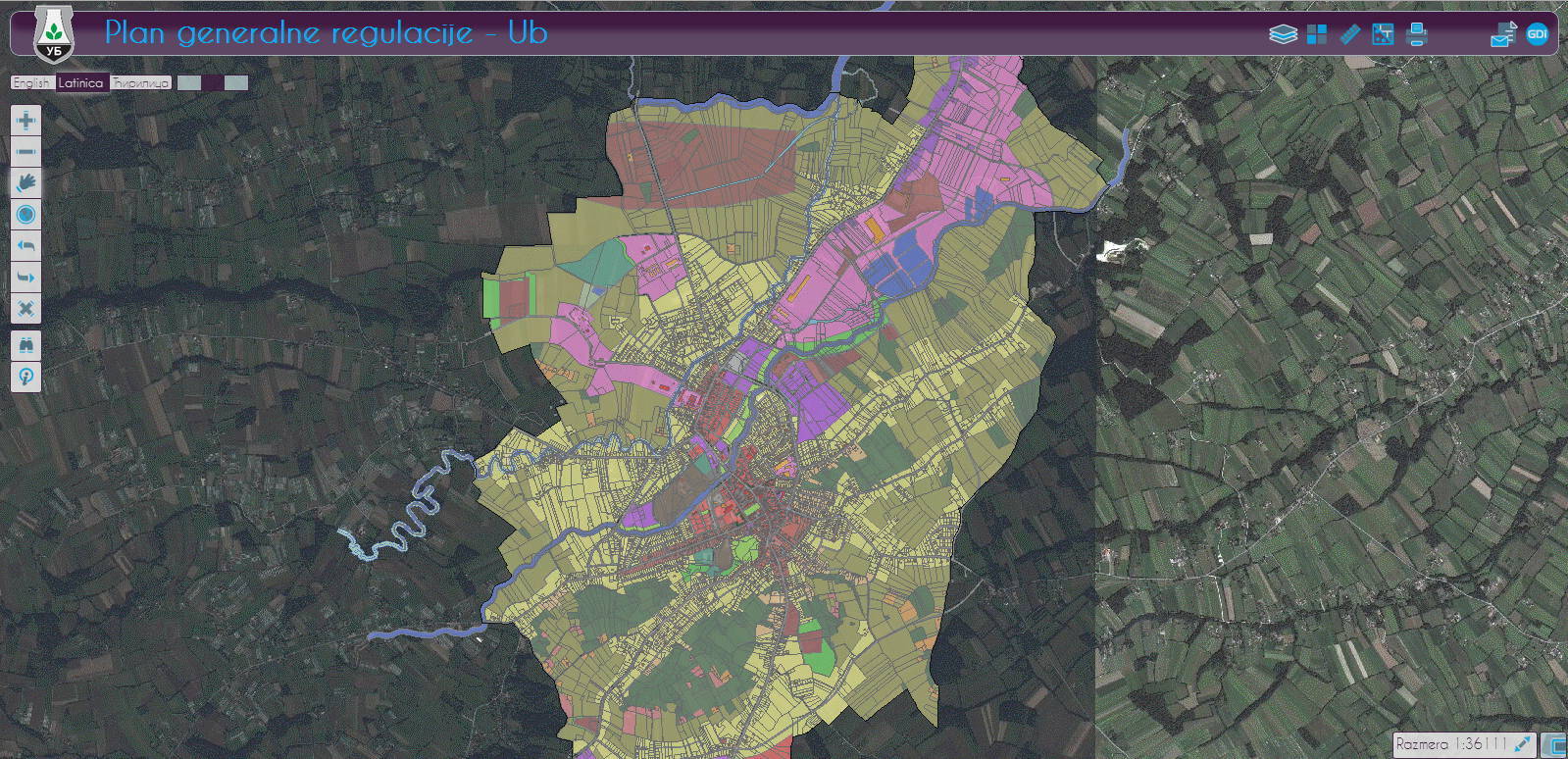 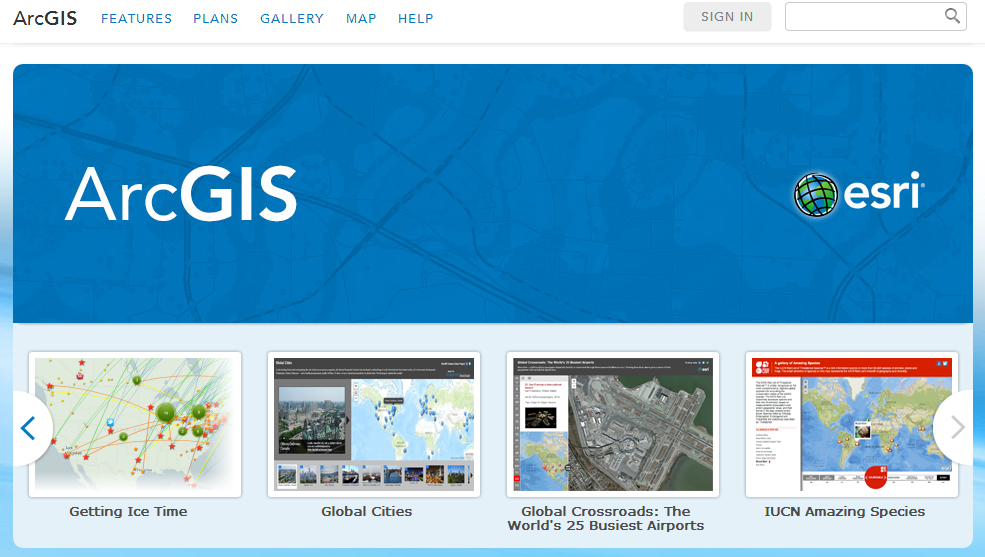 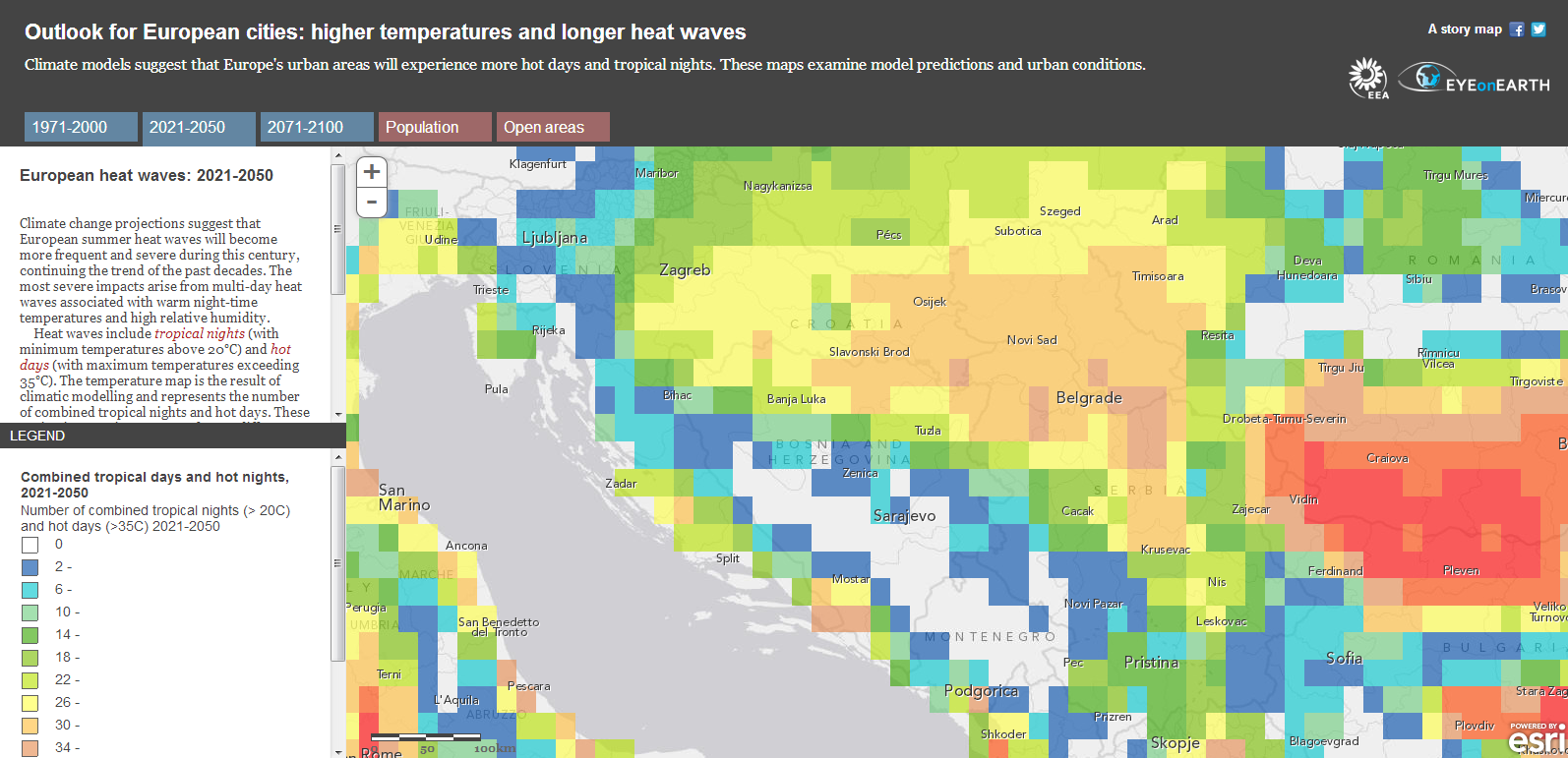 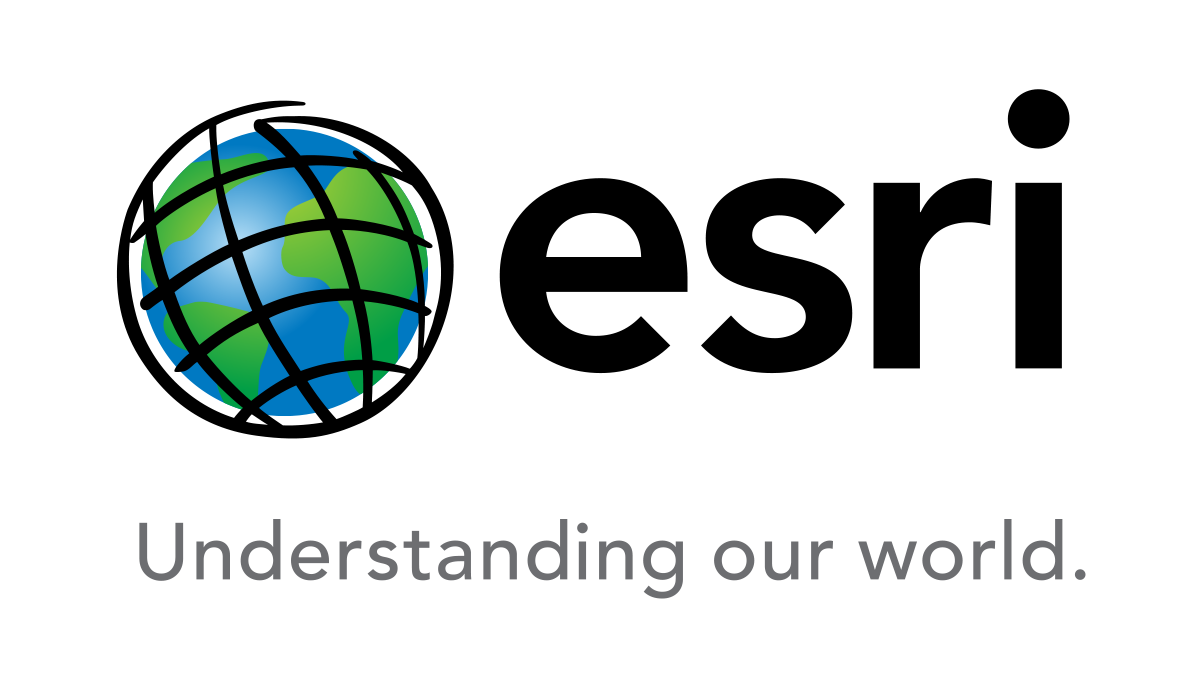 Esri ArcGIS for Mobile
Softver za mobilne uređaje, namenjen pojedinačnim korisnicima, profesionalncima i organizacijama;
Aplikacije za pametne telefone i tablet uređaje:
Collector for ArcGIS
ArcGIS for Smartphones and Tablets
ArcGIS for Windows 8
ArcGIS za Windows Mobile
ArcPad
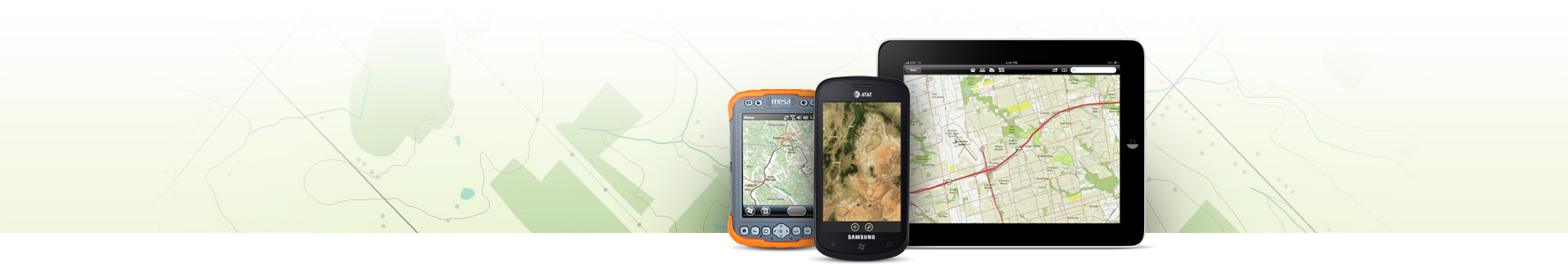 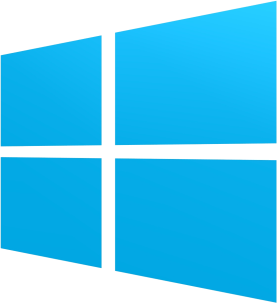 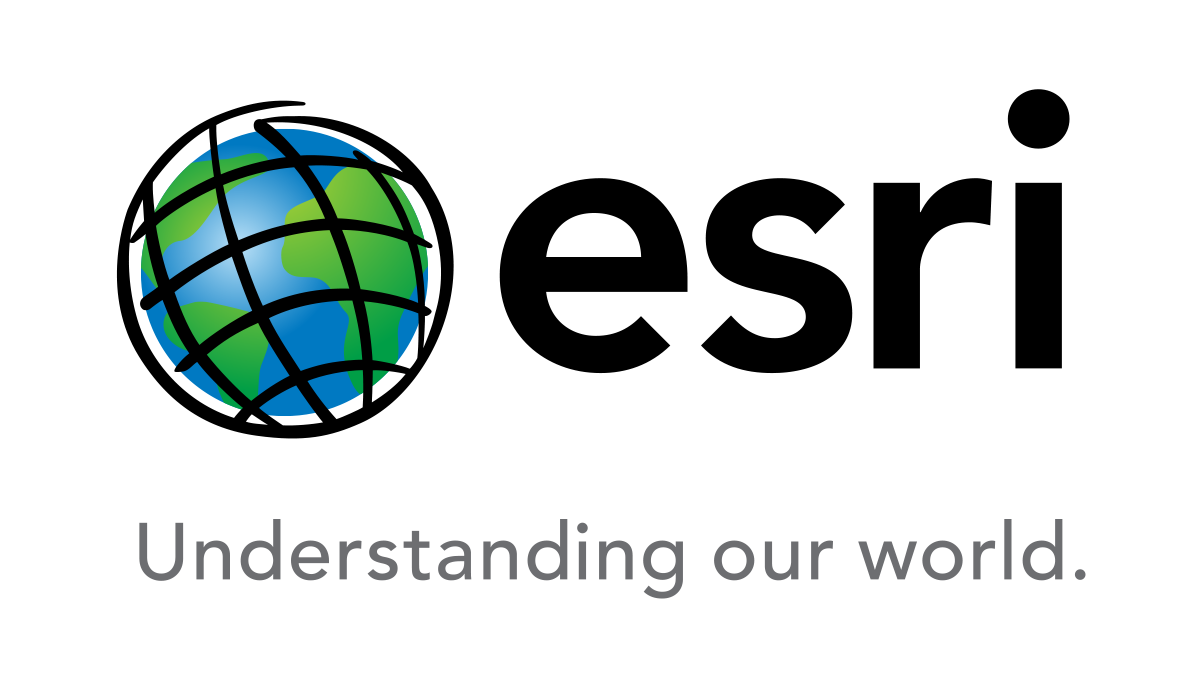 Esri ArcGIS Online
World Imagery Map
World Street Map
World Topo Map
Canvas
Imagery
Basemaps
GeoCoding
Reverse GeoCoding
GeoSearch
Landscape Maps
Elevation Services
Esri
Community
Map Data
Landscape
Analysis
Geocoding
Location
Analysis
Network
Analysis
Demographics in GeoEnrichment
Demographic Maps
Route
Drive time
VRP
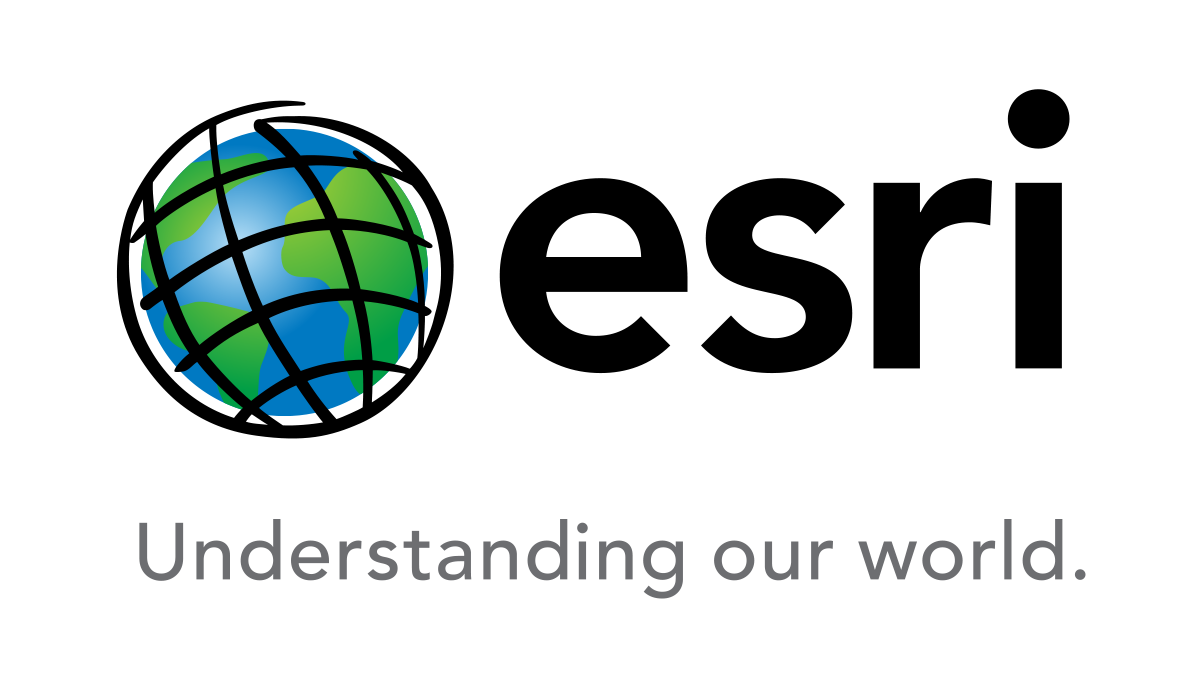 Esri ArcGIS Online
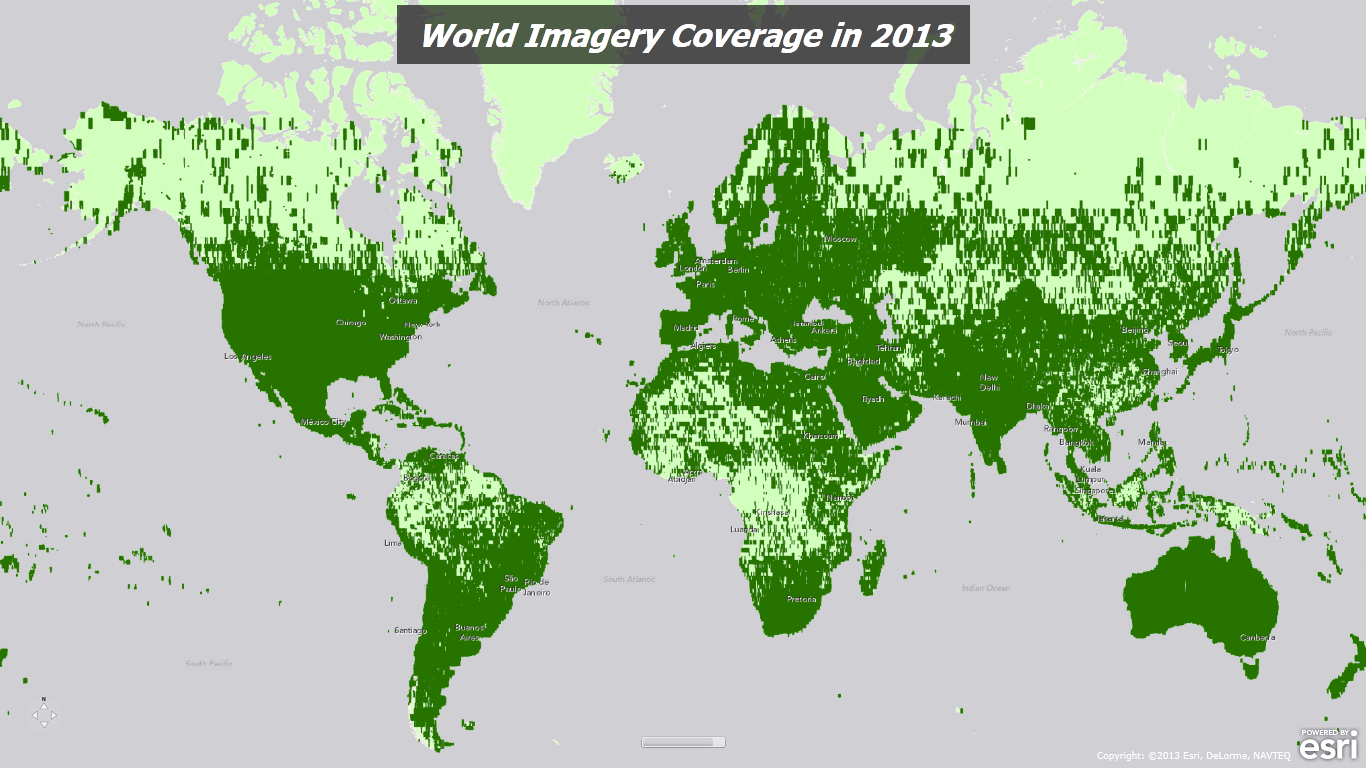 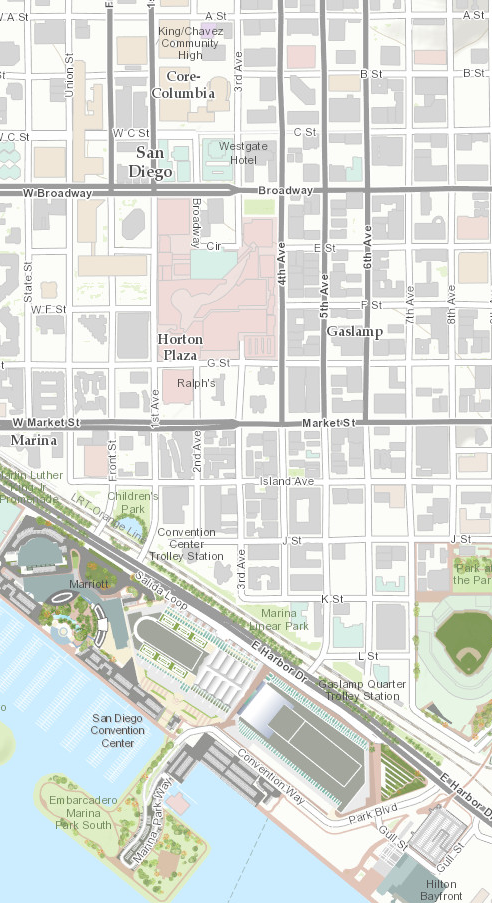 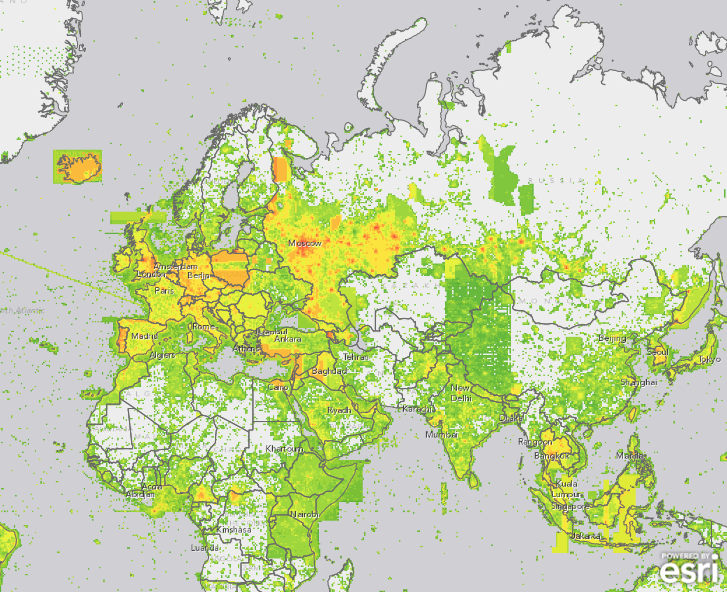 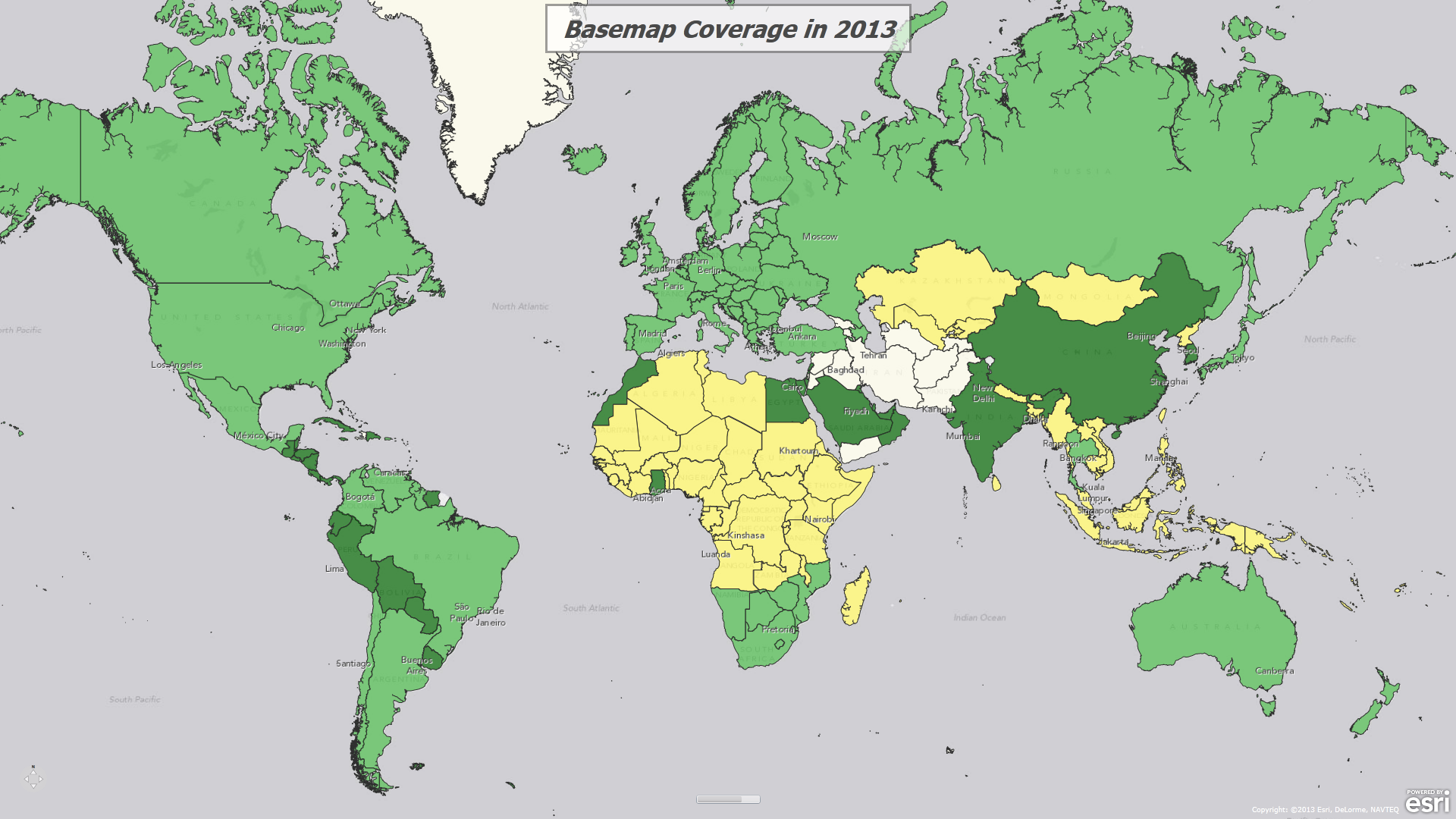 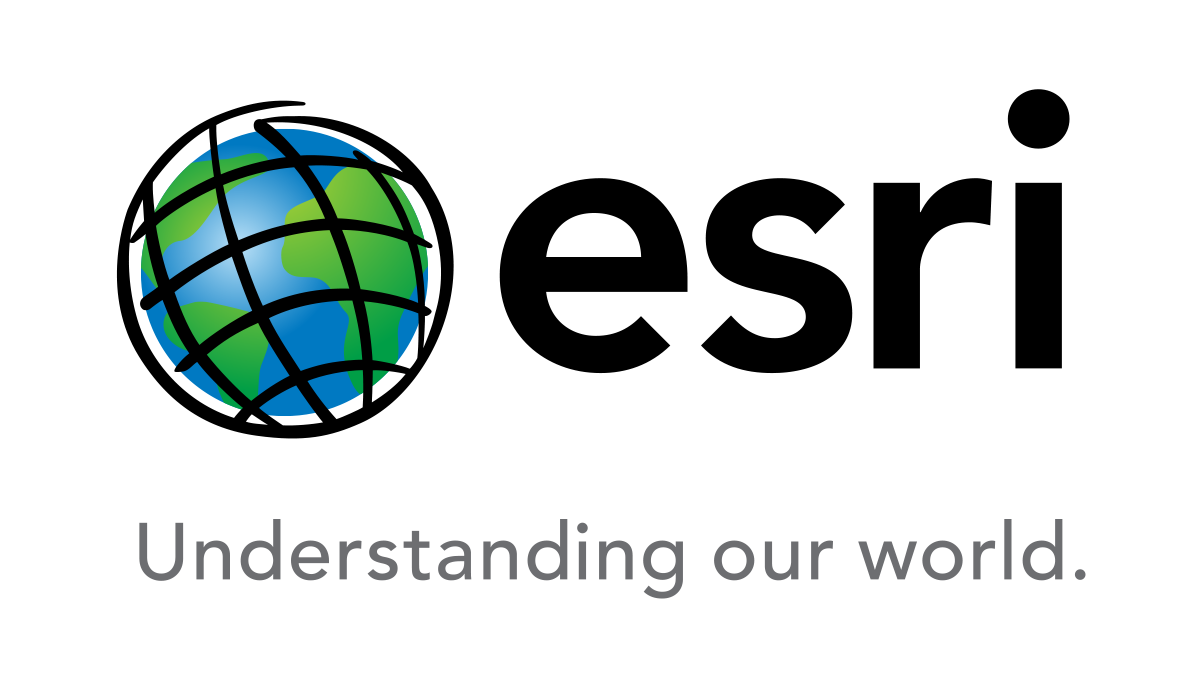 Esri ArcGIS Marketplace
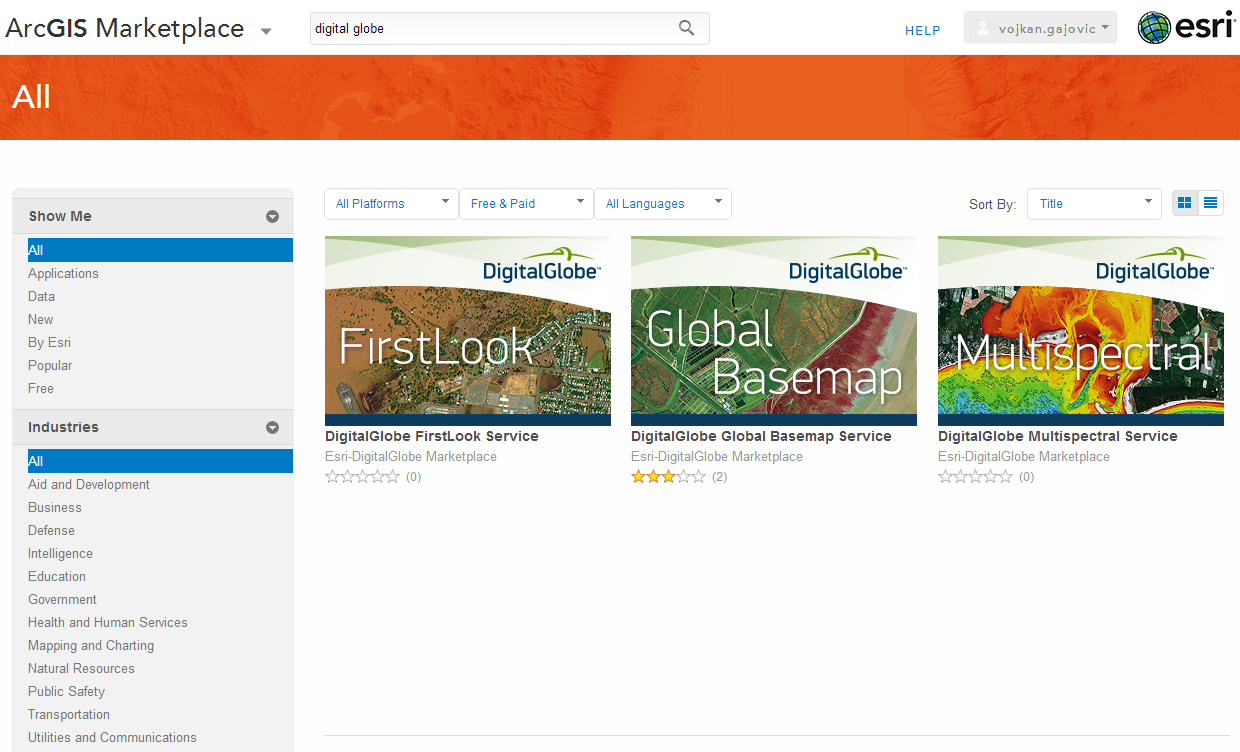 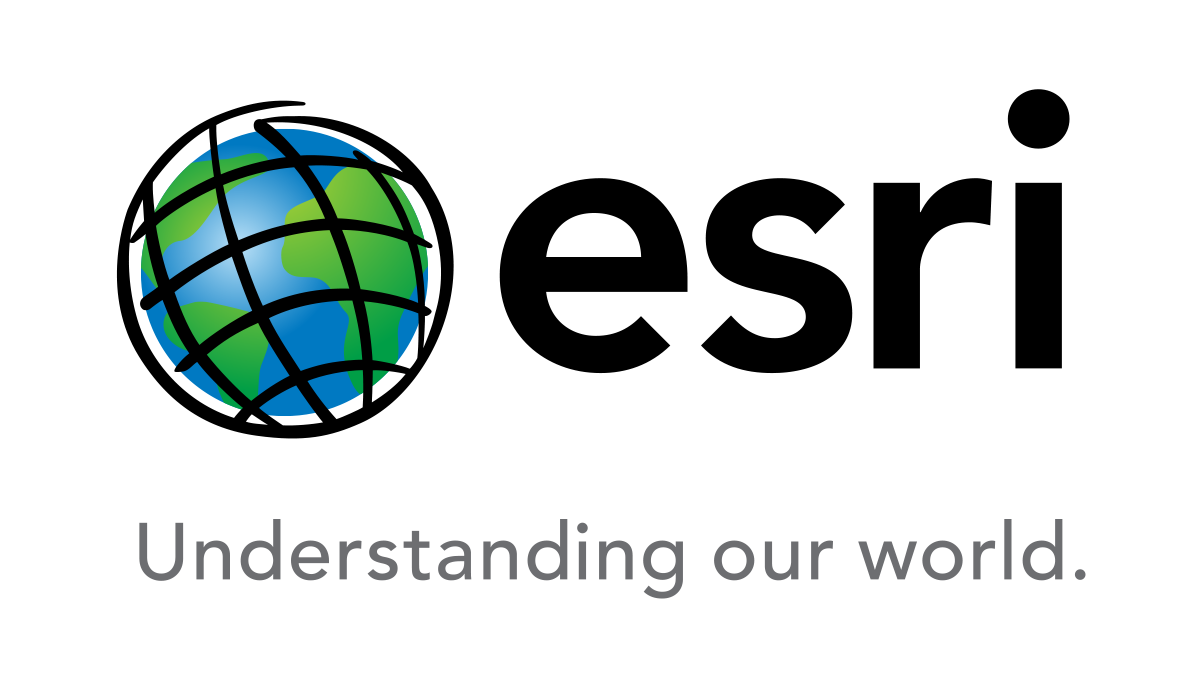 Esri Location Analytics
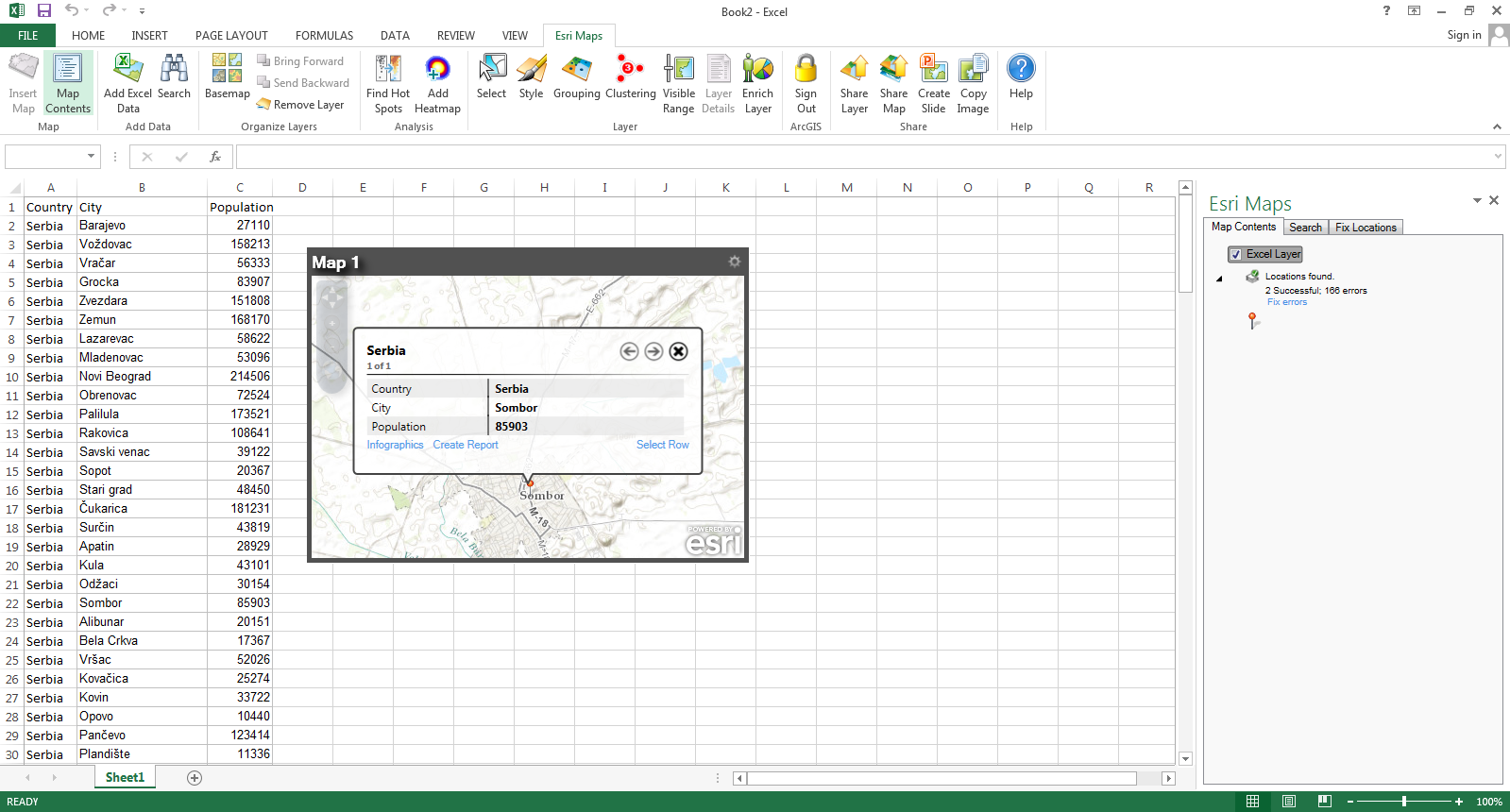 Esri Maps for Office
Esri Maps for IBM Cognos
Esri Maps for SharePoint
Esri Maps for Dynamics CRM
Esri Maps for MicroStrategy
Esri Business Analyst
Esri Community Analyst
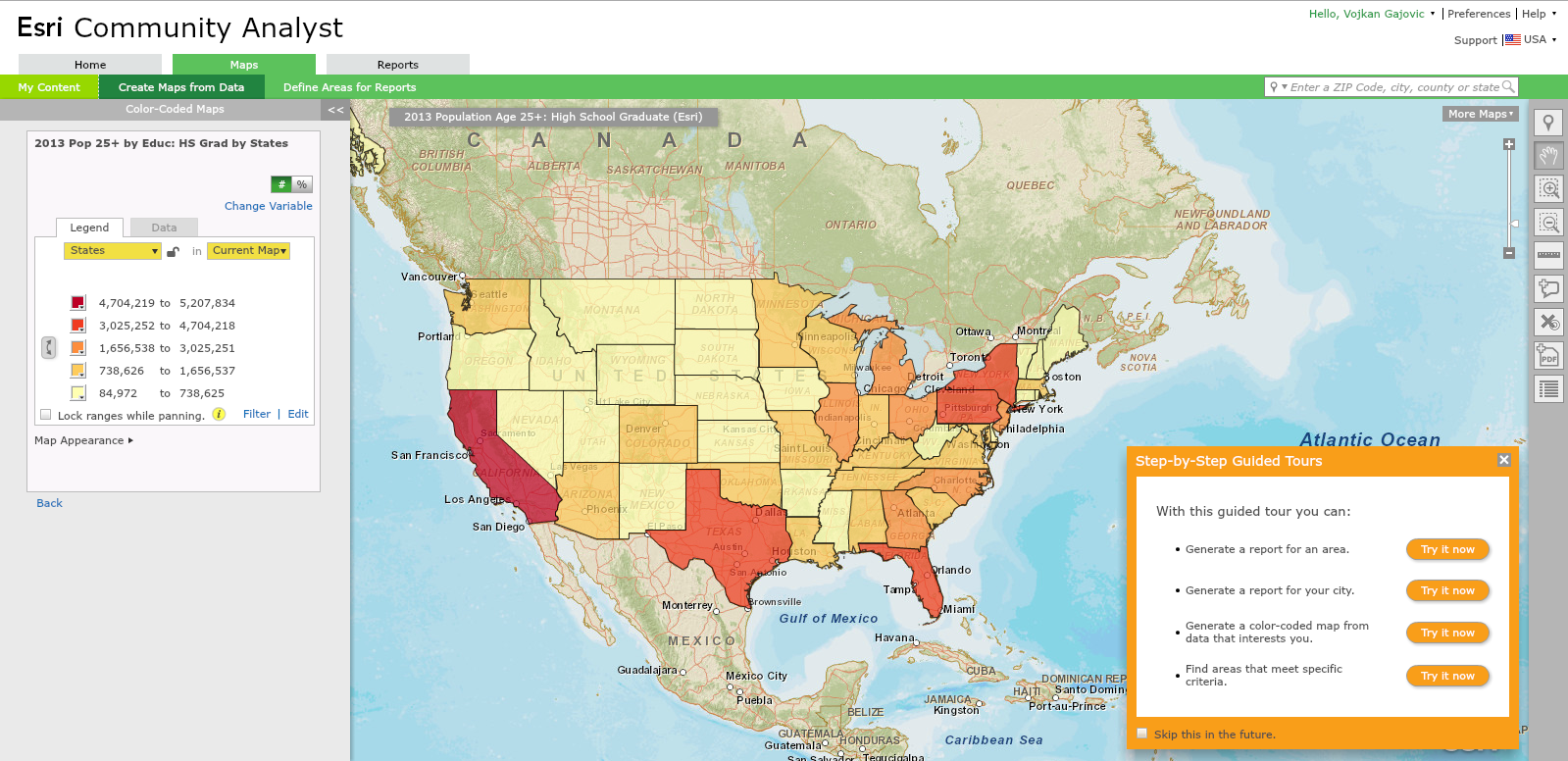 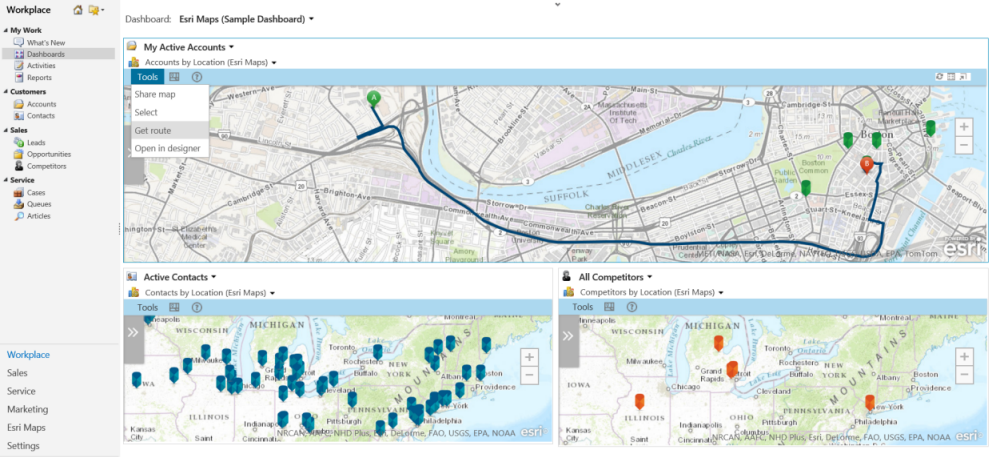 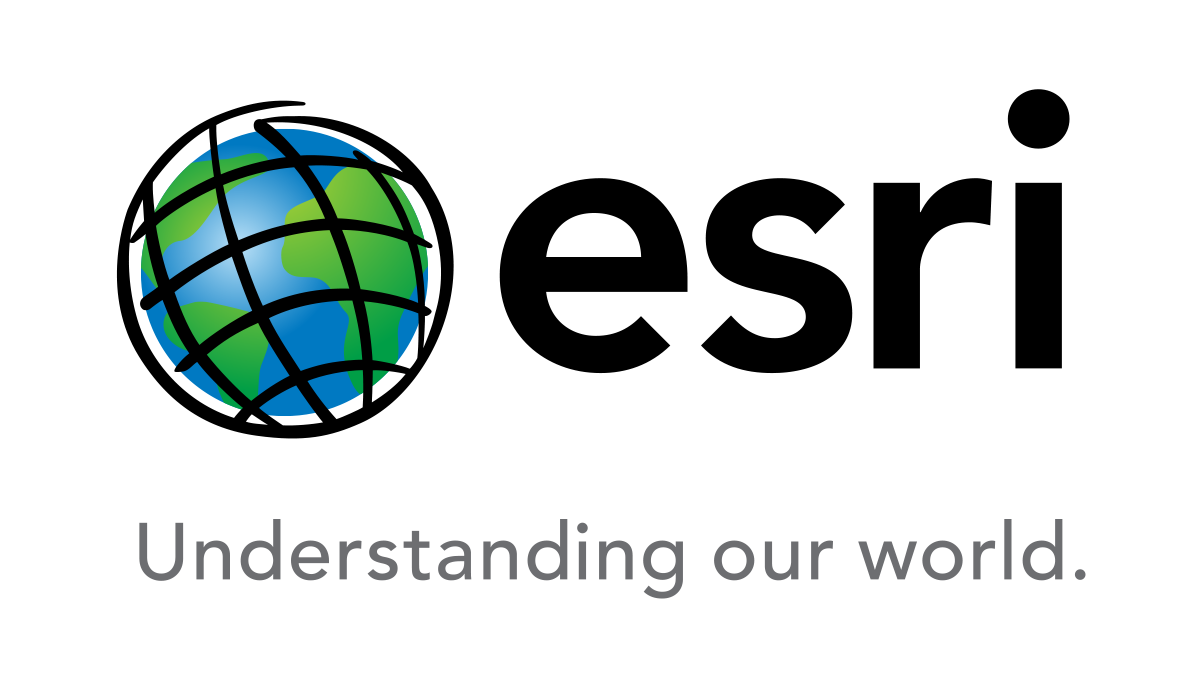 Aplikacije i razvoj
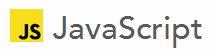 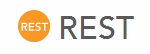 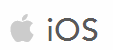 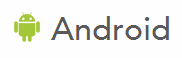 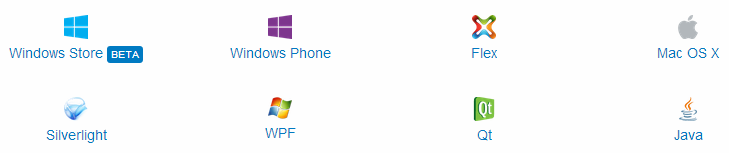 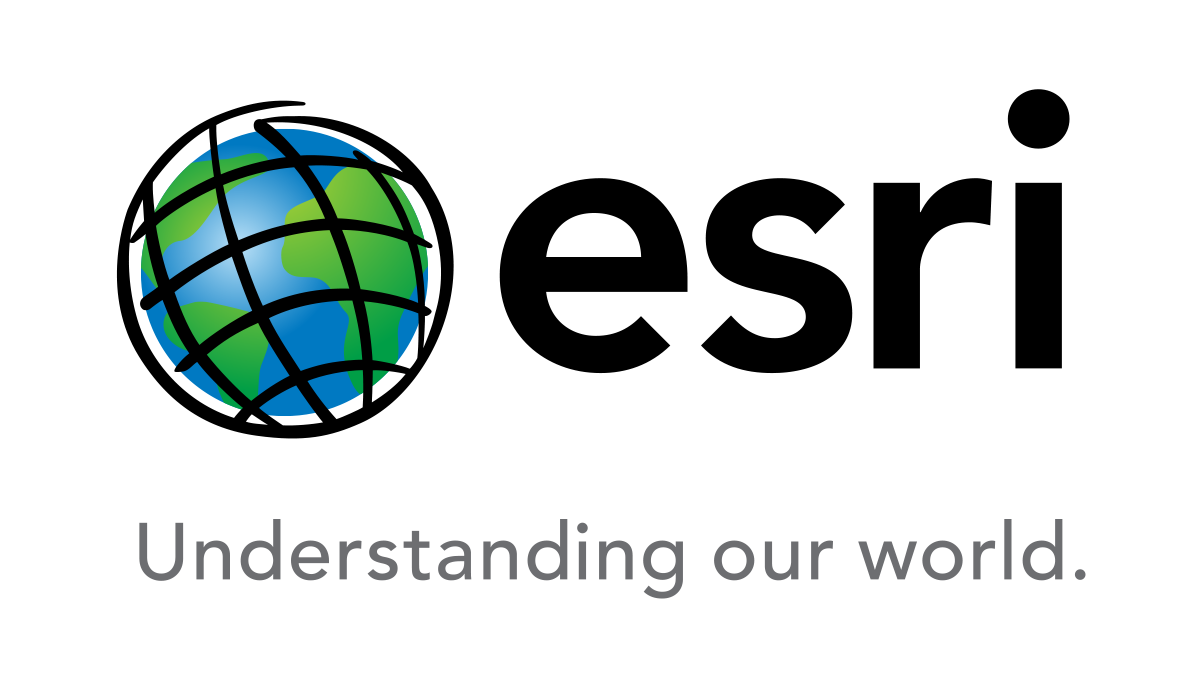 Edukacija
Instruktorski treninzi i radionice
Web kursevi i radionice
Besplatni treninzi i radionice
ArcGIS for Teaching and Researh – za škole, univerzitete i naučne institucije
ArcGIS for Home Use – za samostalno učenje
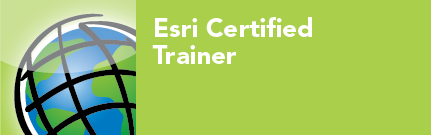 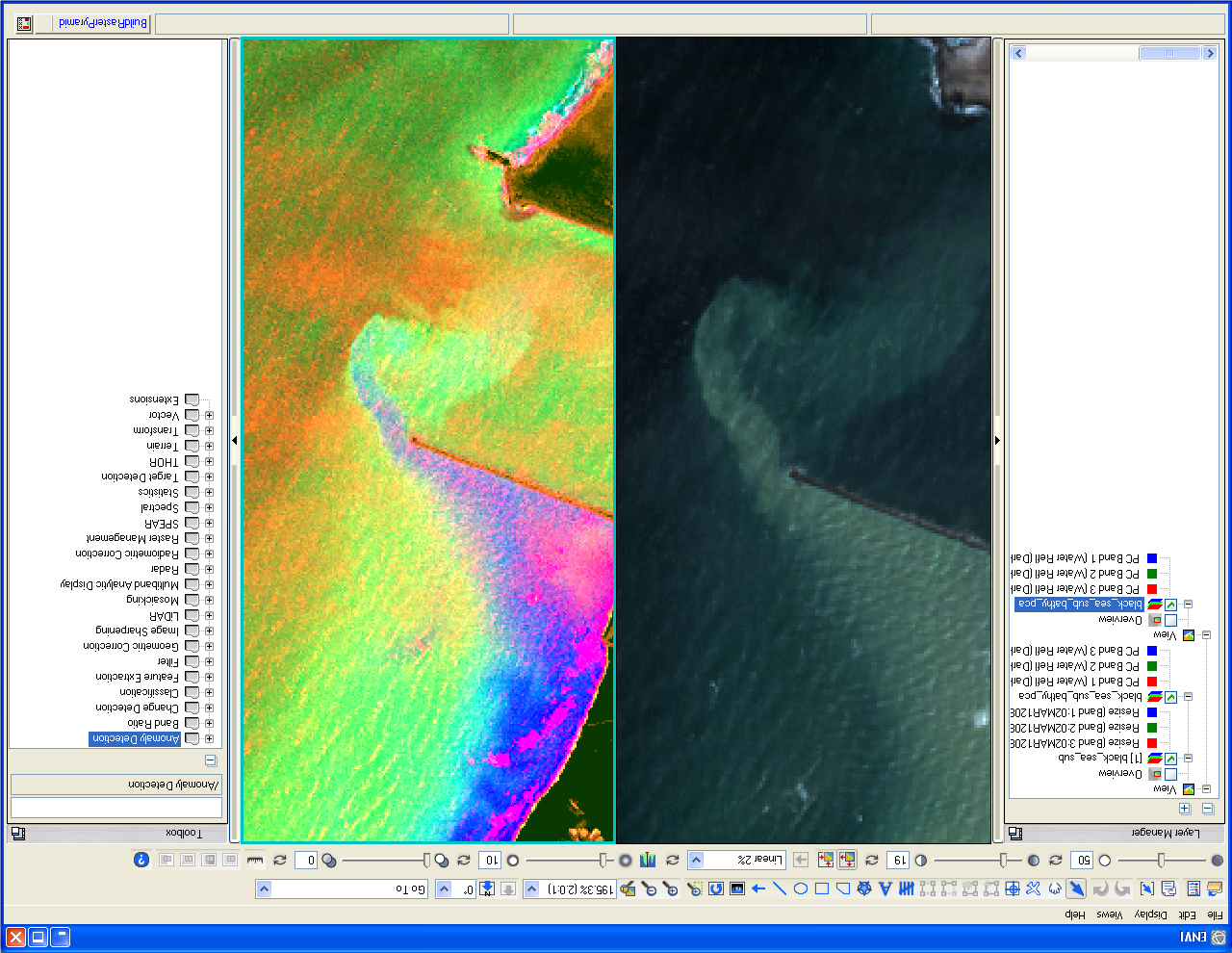 Exelis ENVI alati
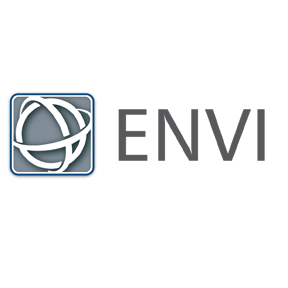 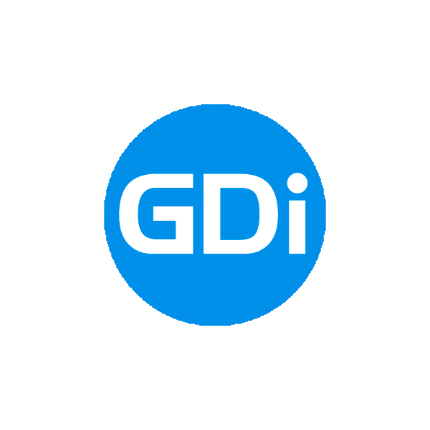 Exelis Visual Informations Solutions
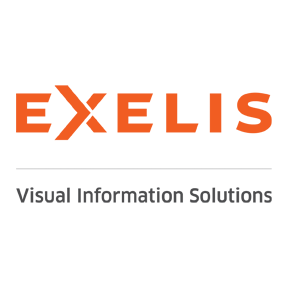 1977 - …
Pioniri u oblasti razvoja naučnog programskog jezika za vizualizaciju podataka (IDL)
Naučni pristup u primeni i razvoju
Jedna od vodećih platformi za spektralnu analizu rastera i rad sa geoprostornim podacima
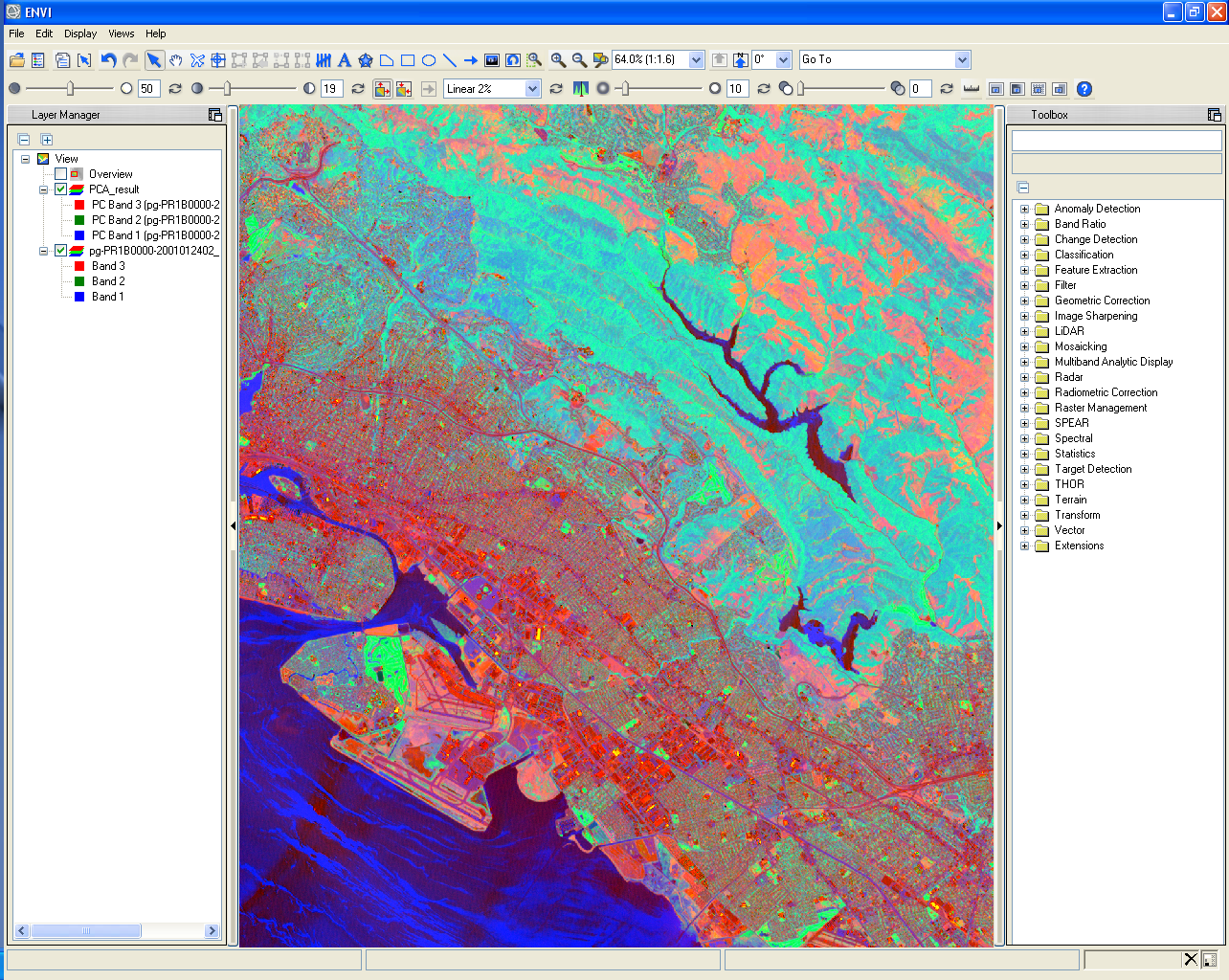 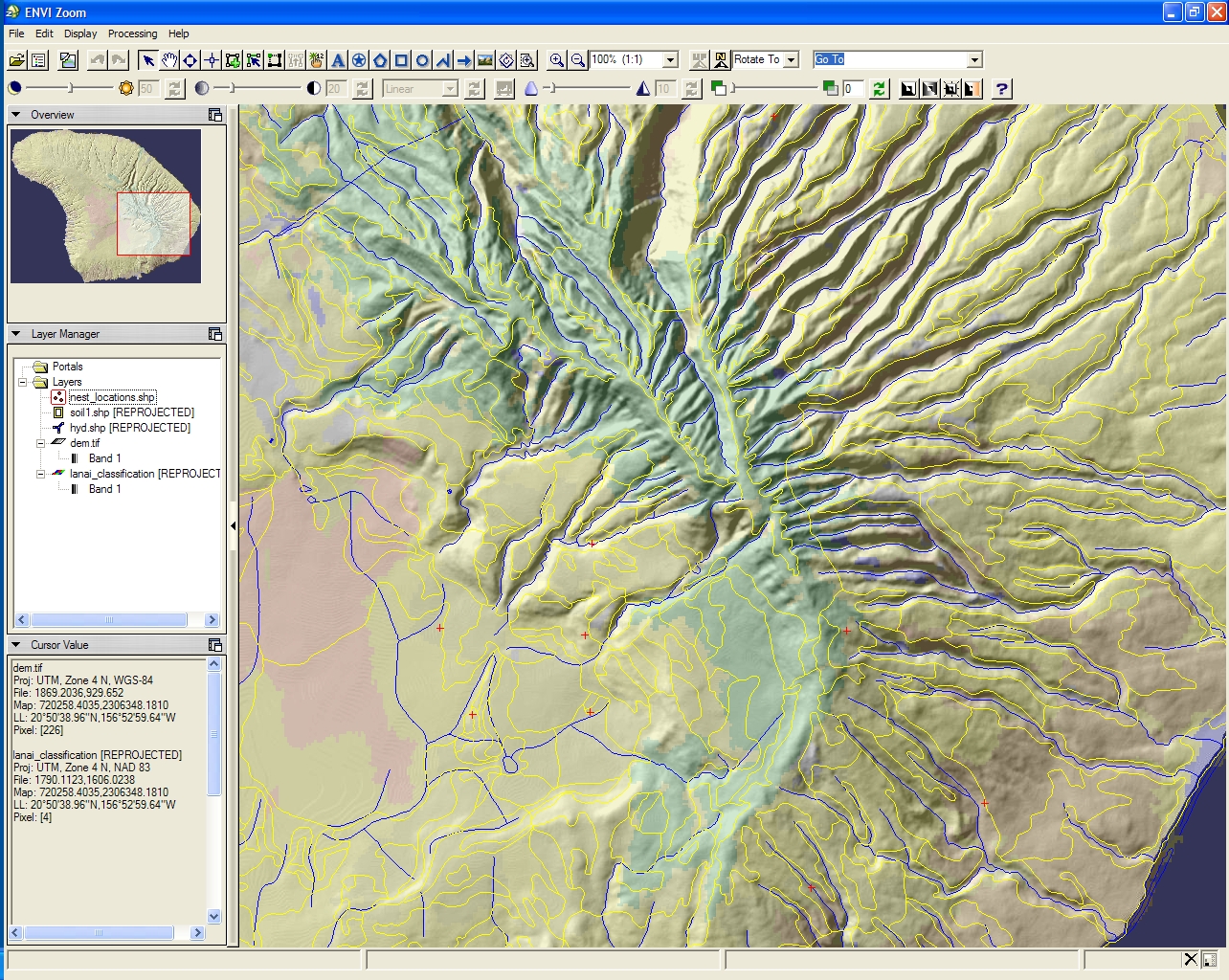 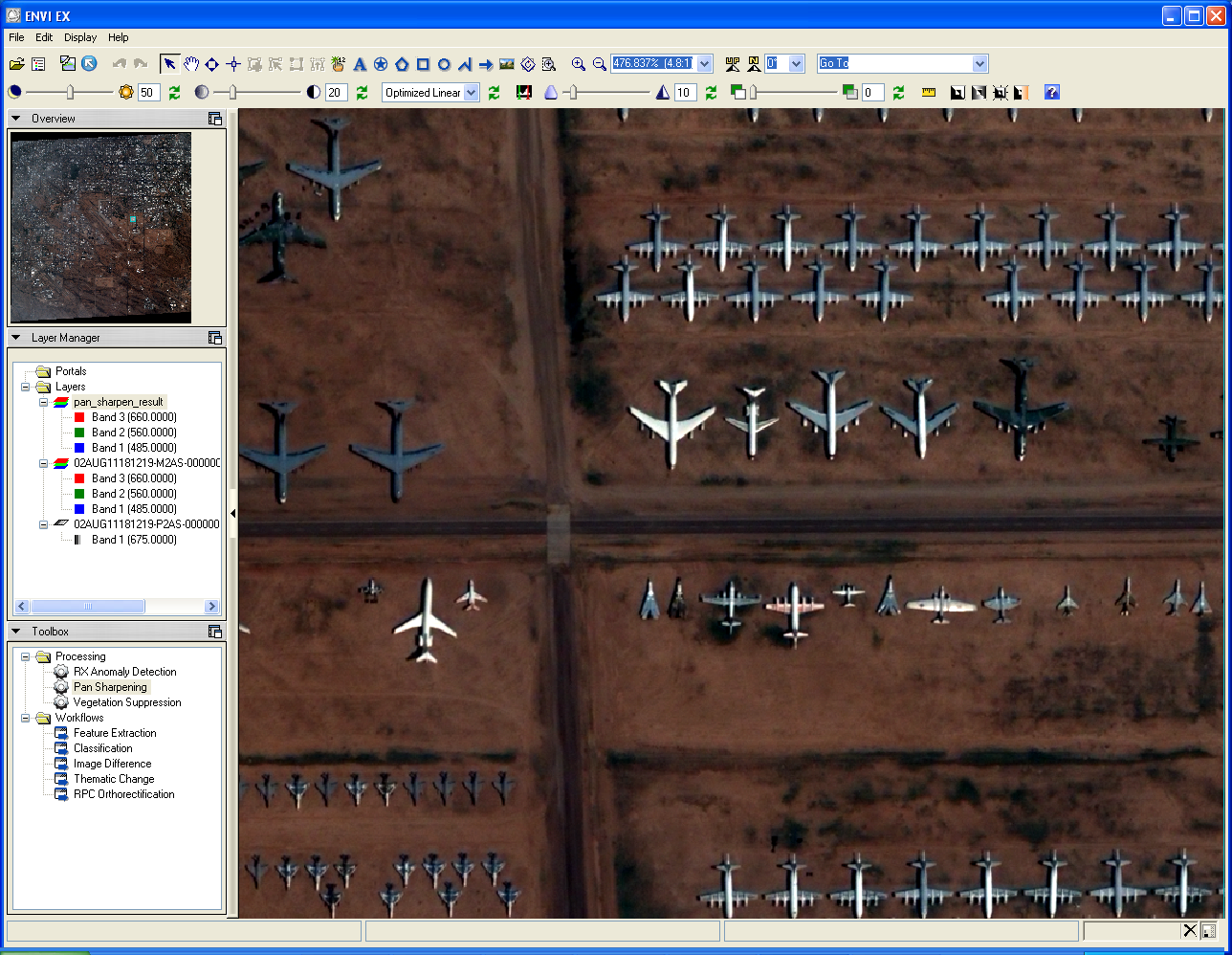 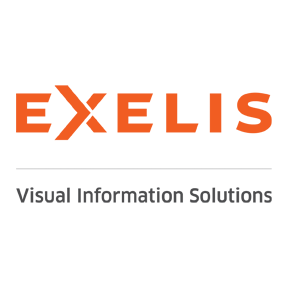 Exelis VIS platforma
ENVI
ENVI Services Engine (cloud)
ENVI LiDAR
ENVI SARscape
ENVI for ArcGIS
IDL
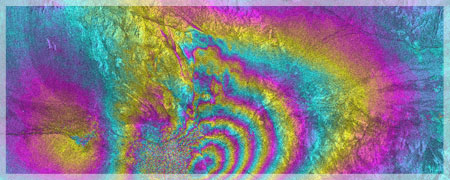 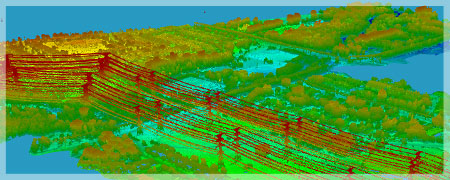 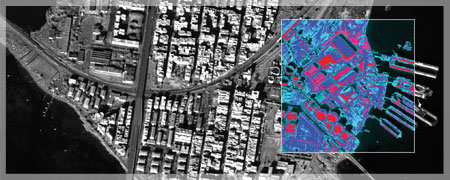 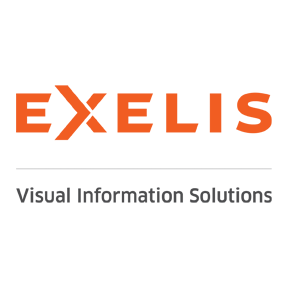 Exelis VIS platforma
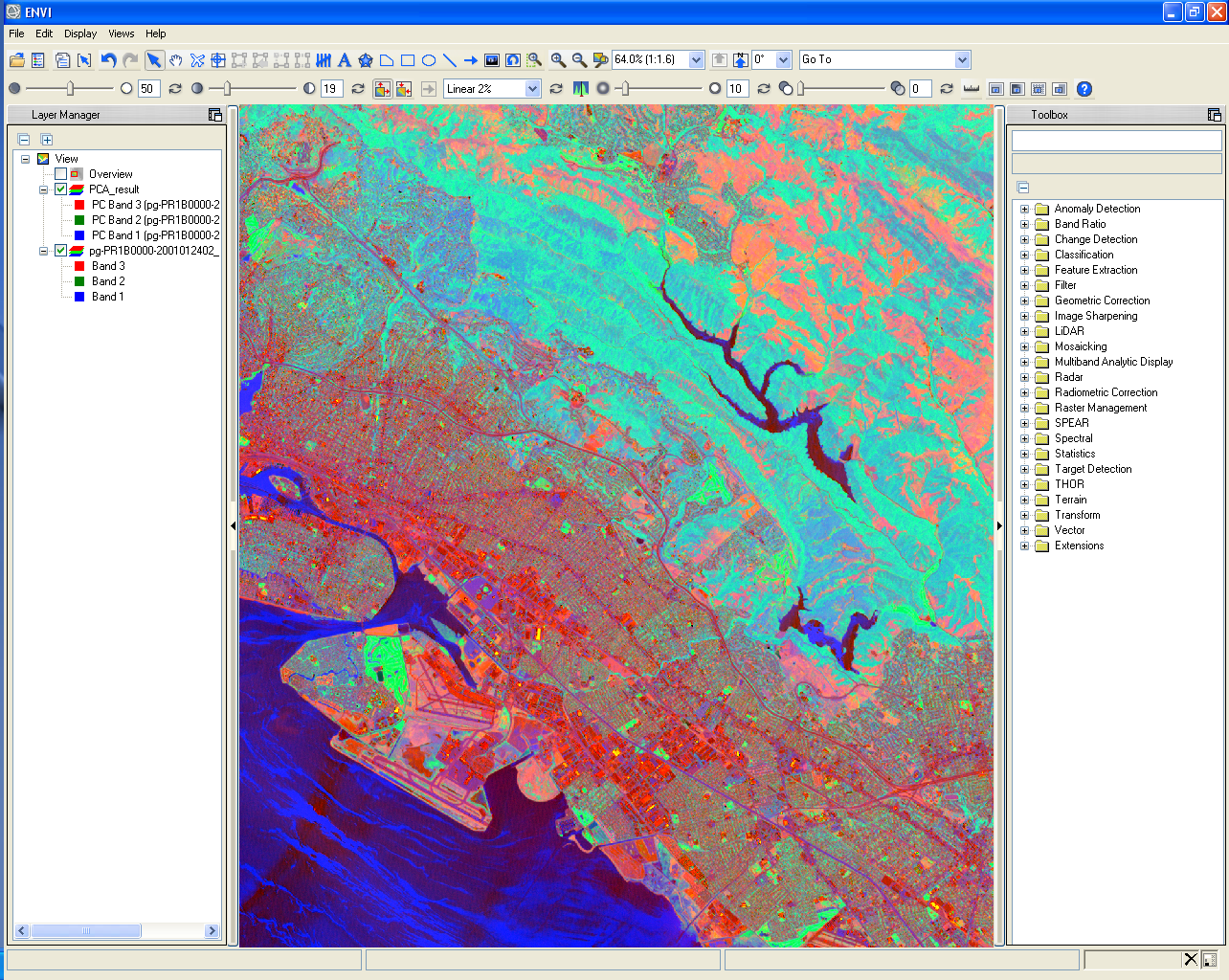 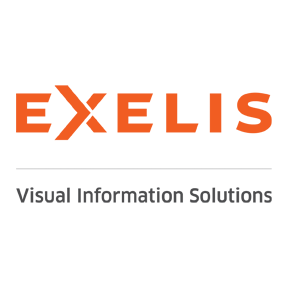 Exelis VIS platforma
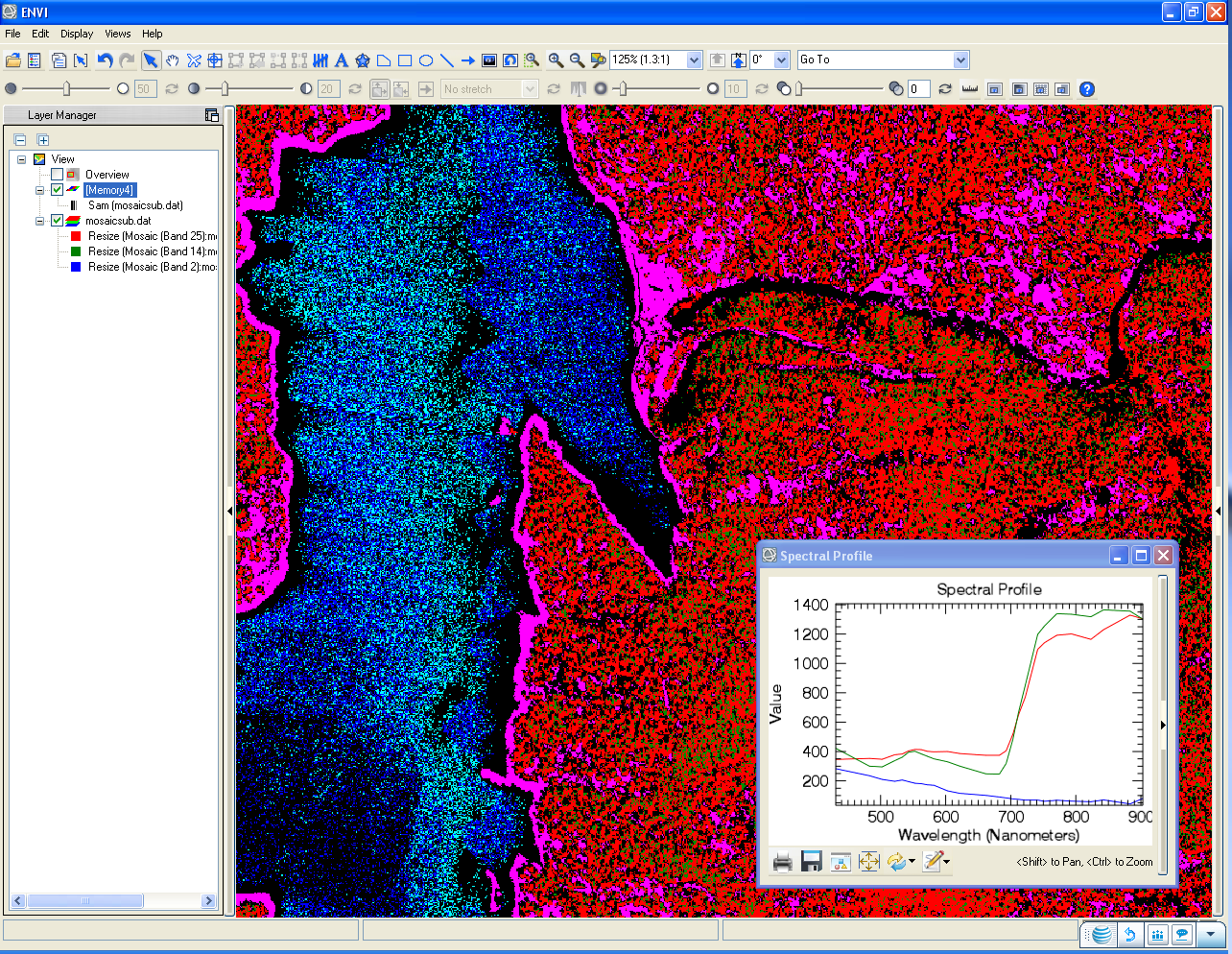 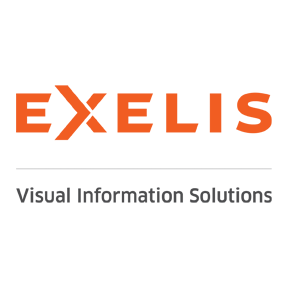 Exelis VIS platforma
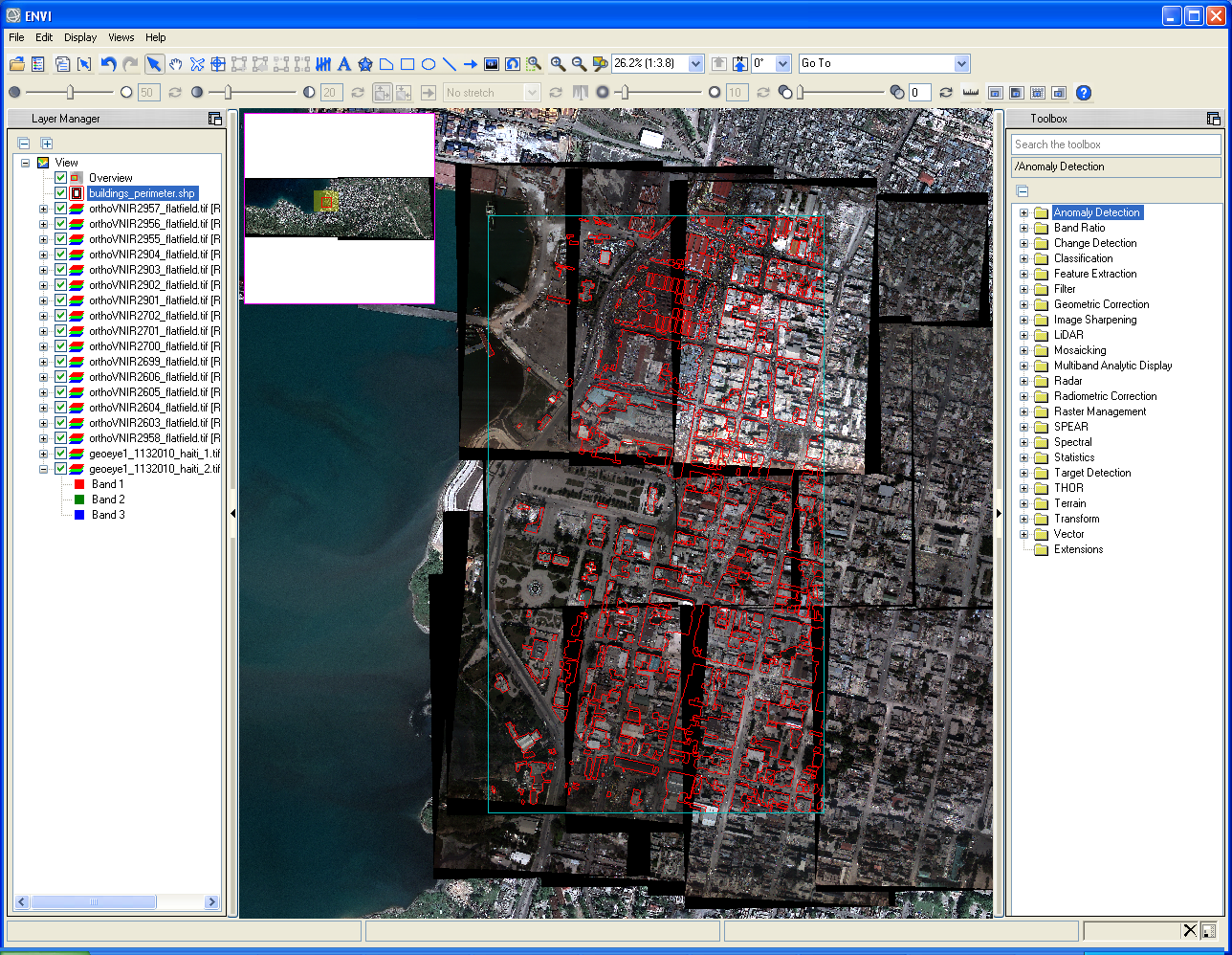 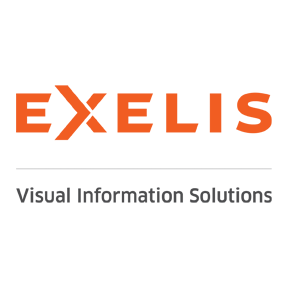 Exelis VIS platforma
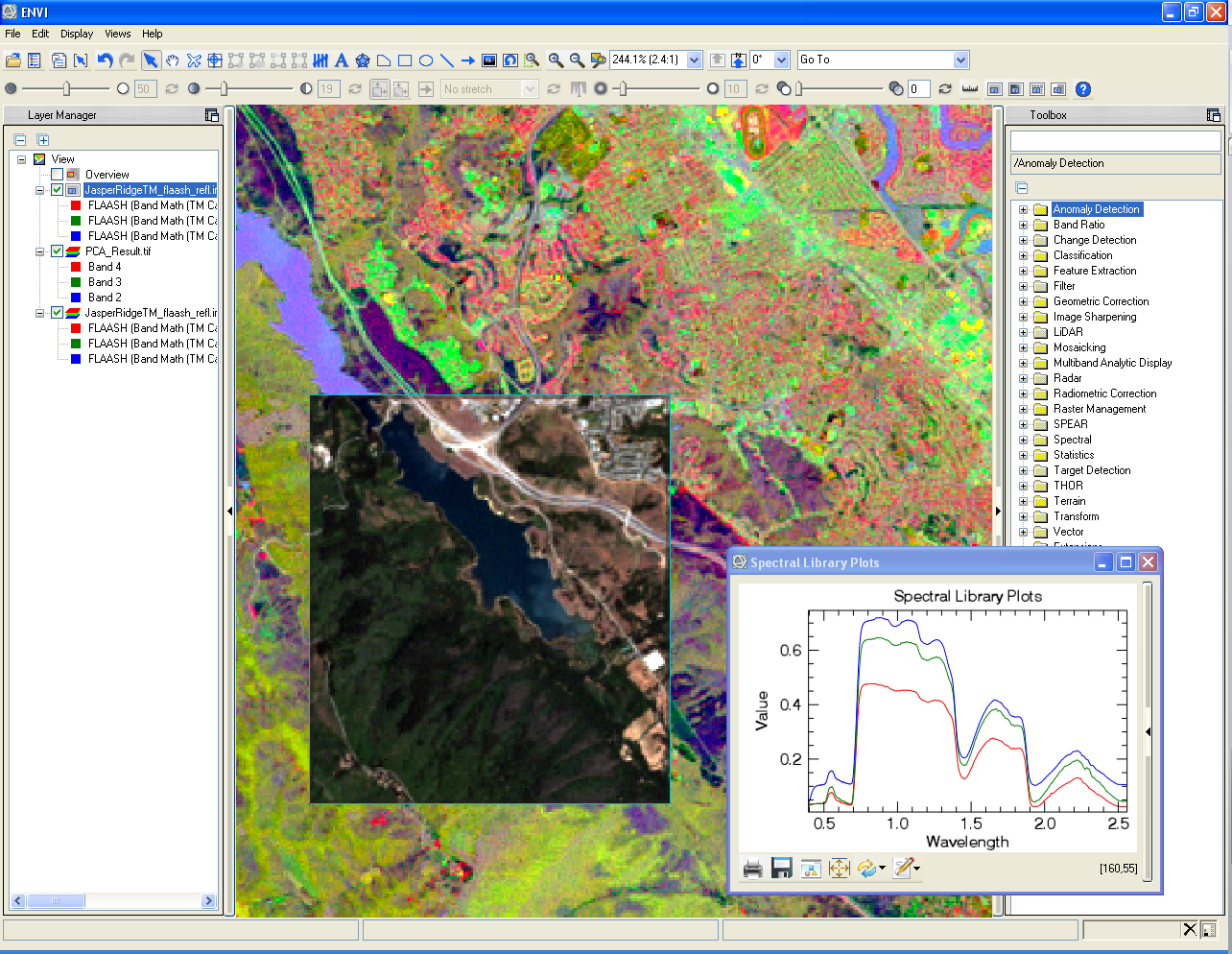 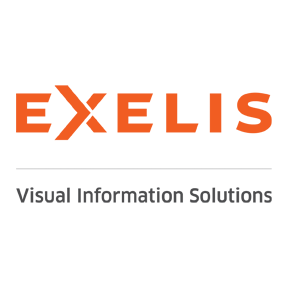 Exelis VIS platforma
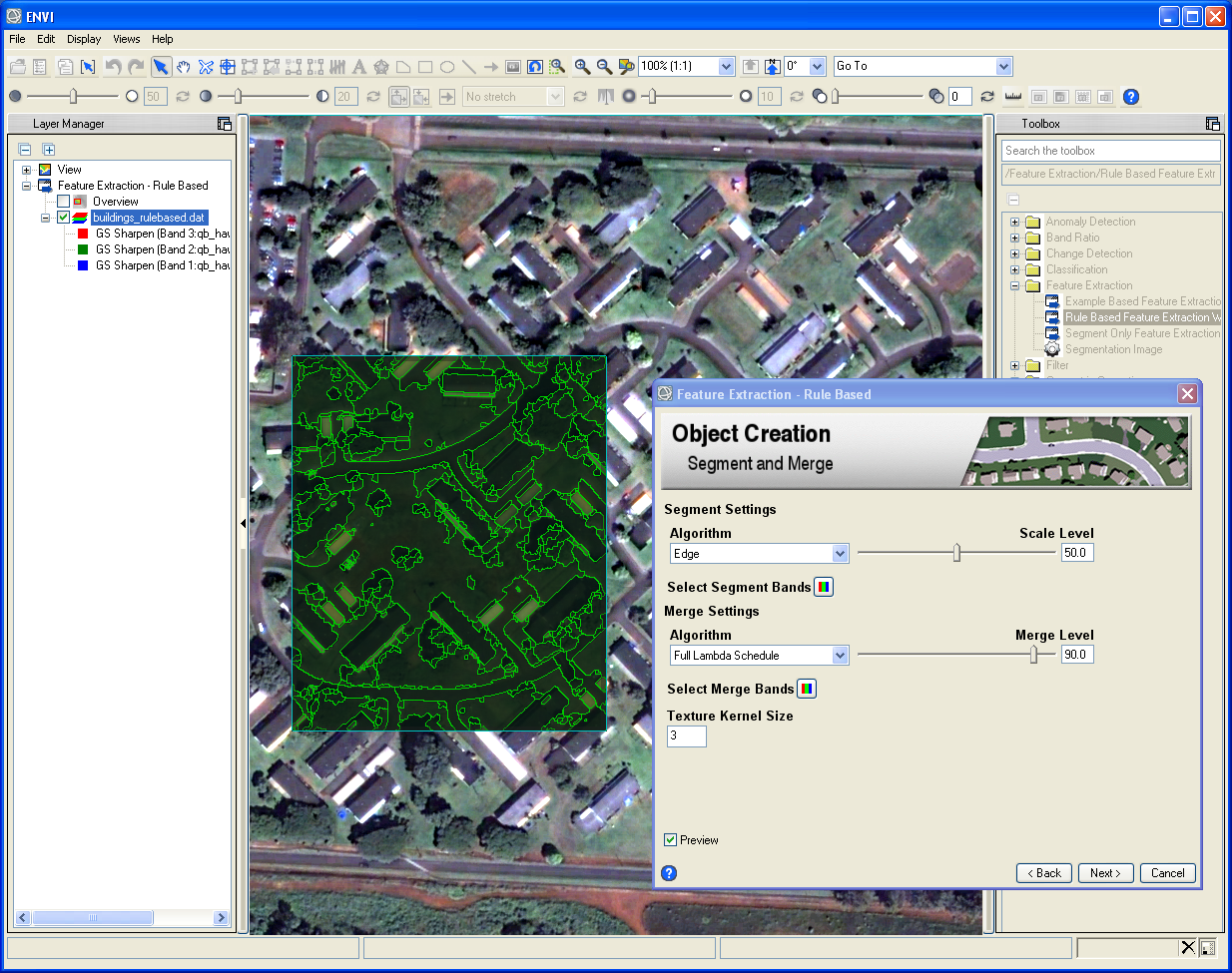 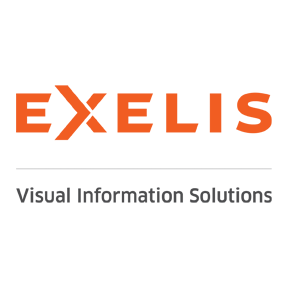 Exelis VIS platforma
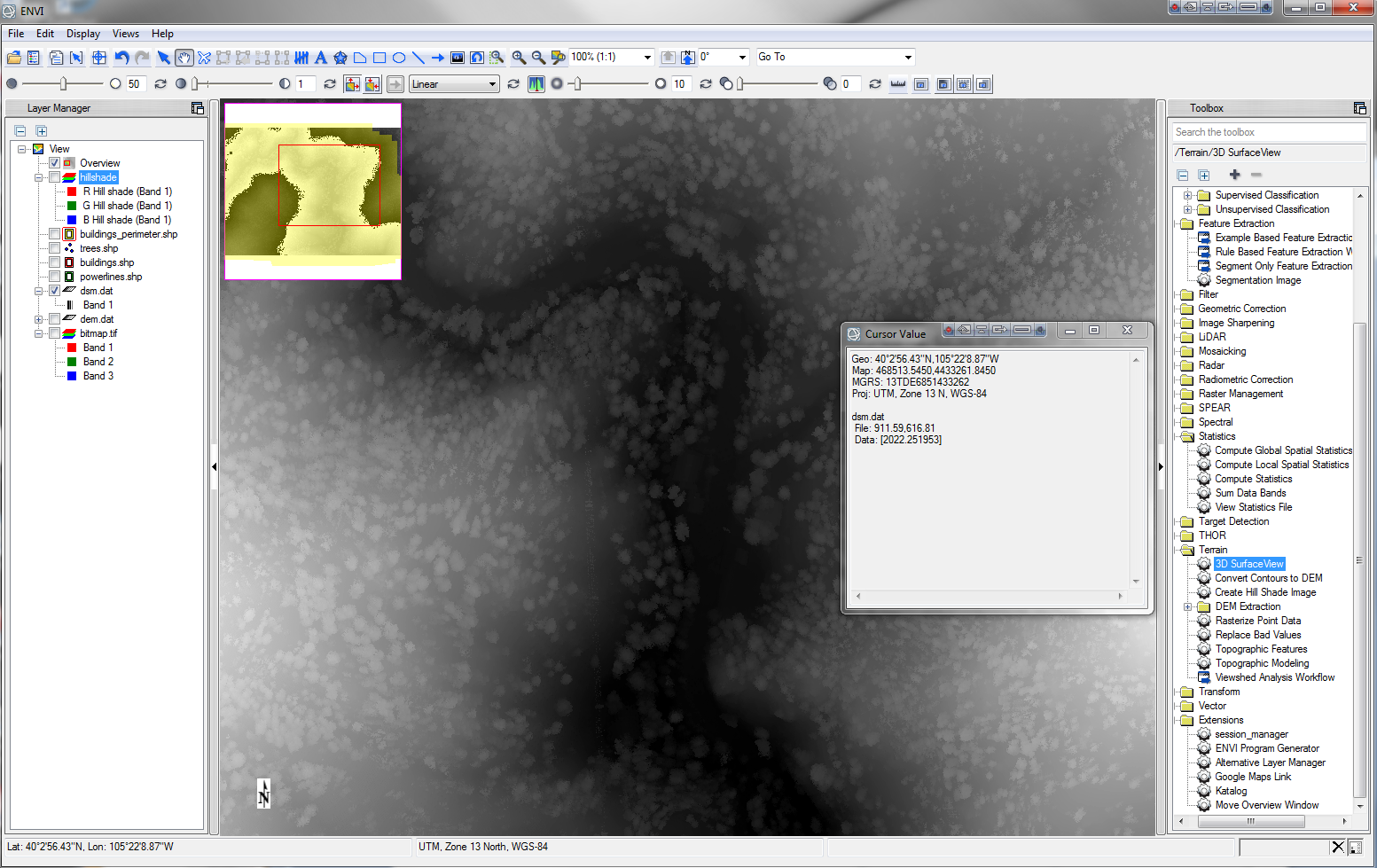 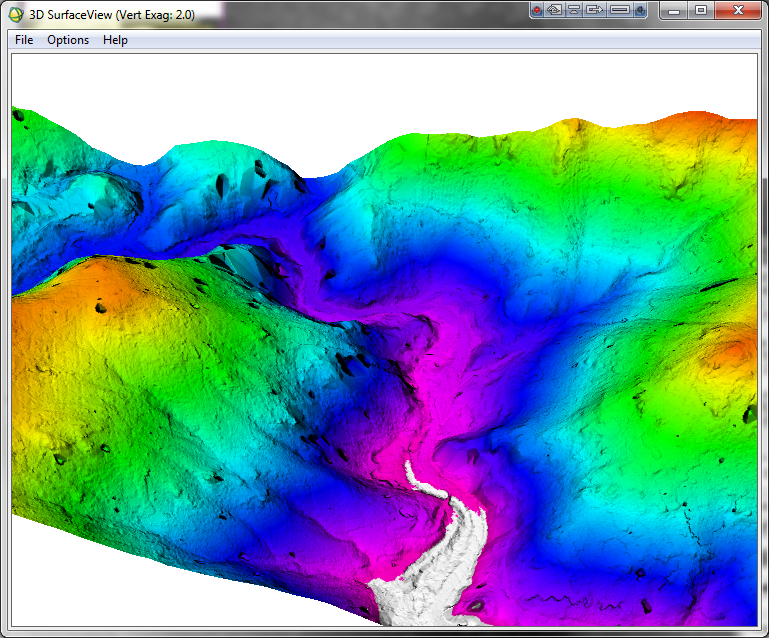 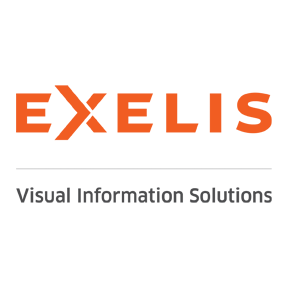 Exelis VIS platforma
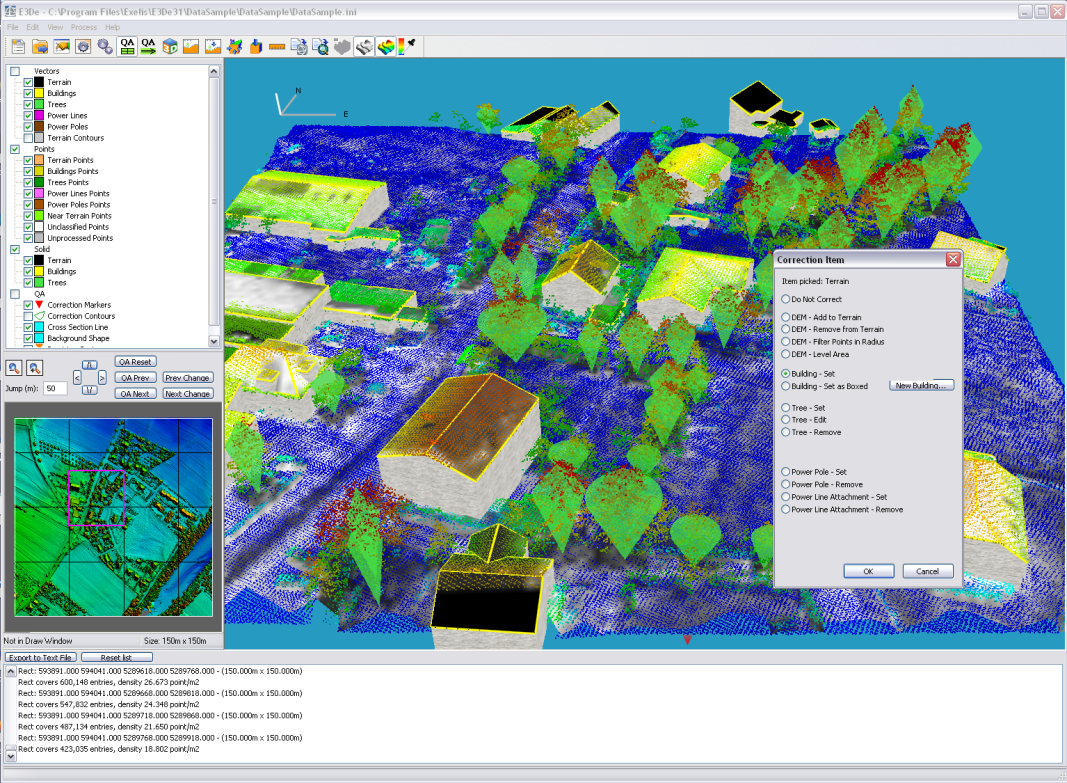 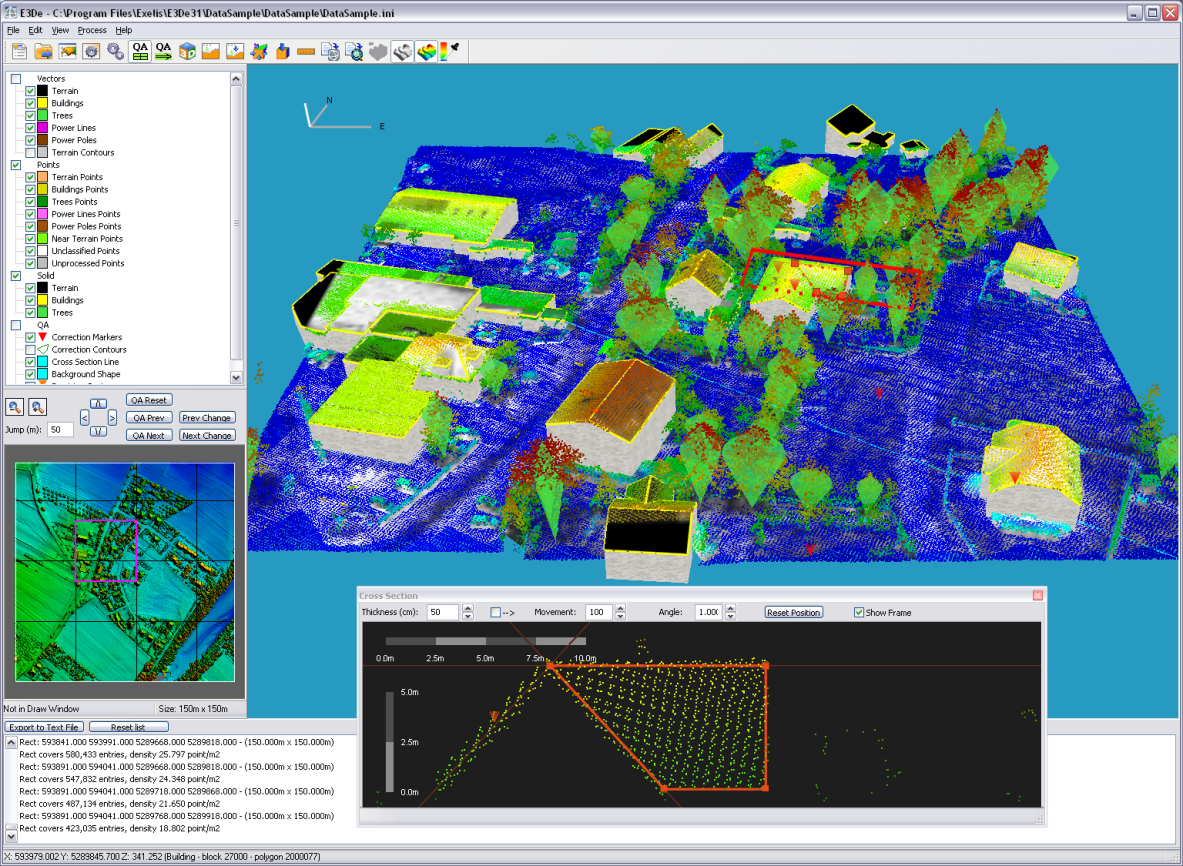 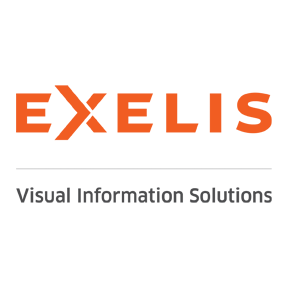 Exelis & Esri
Više od partnerstva
Direktna integracija u softverskim rešenjima
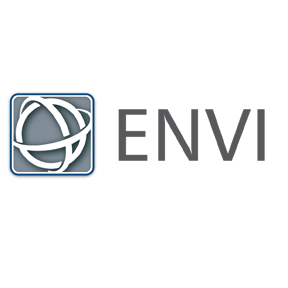 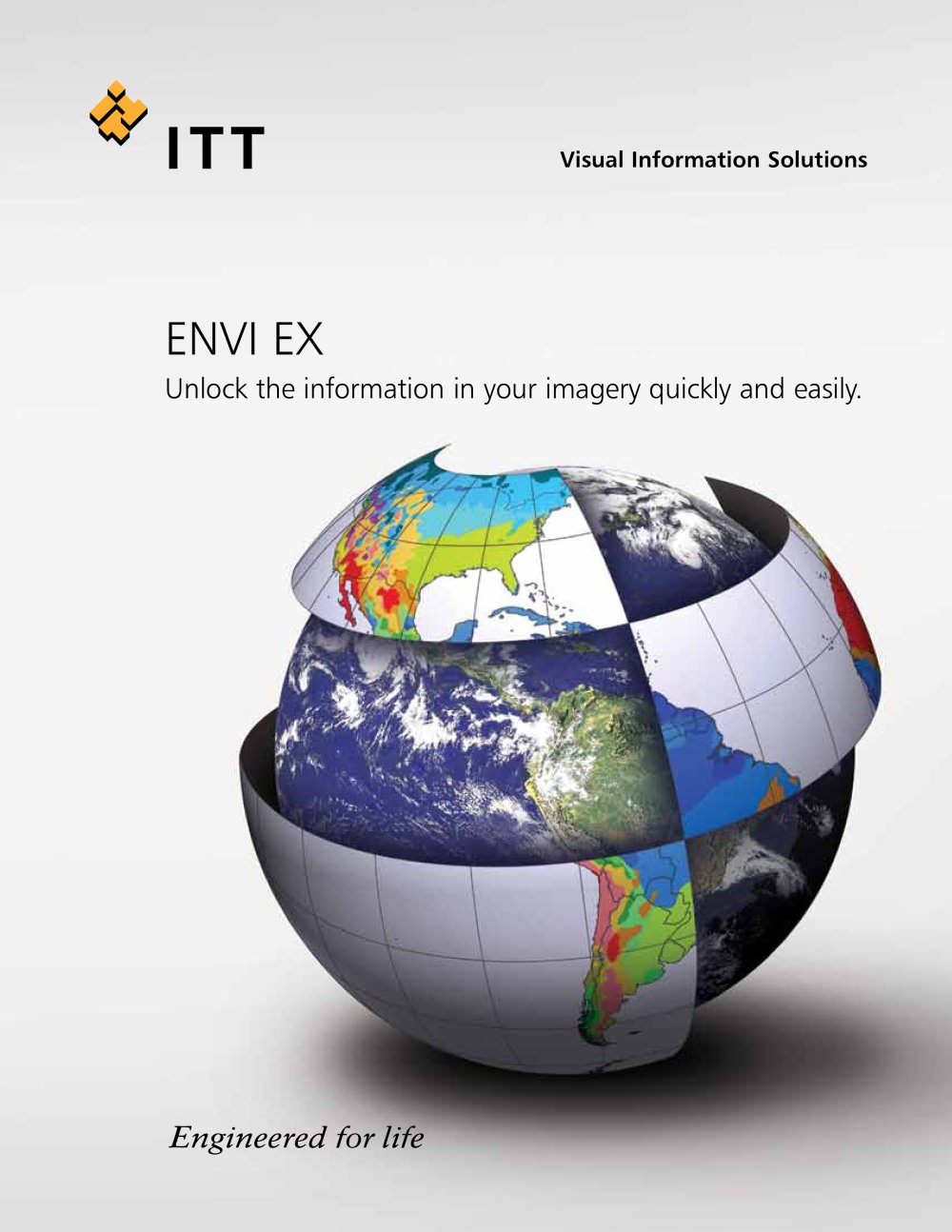 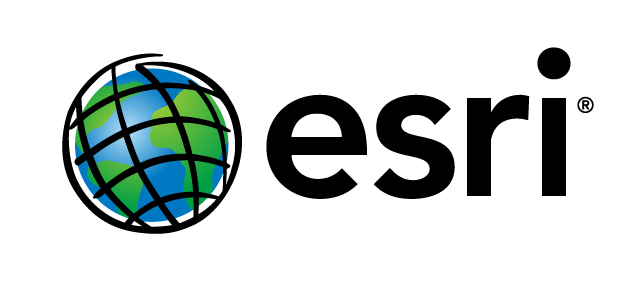 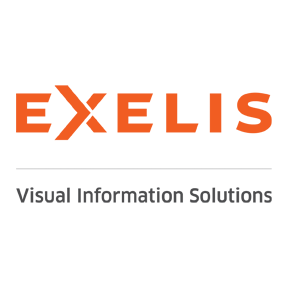 Exelis & Esri
Više od partnerstva
Direktna integracija u softverskim rešenjima ArcGIS for Desktop i ArcGIS for Server, ENVI i ENVI Ex
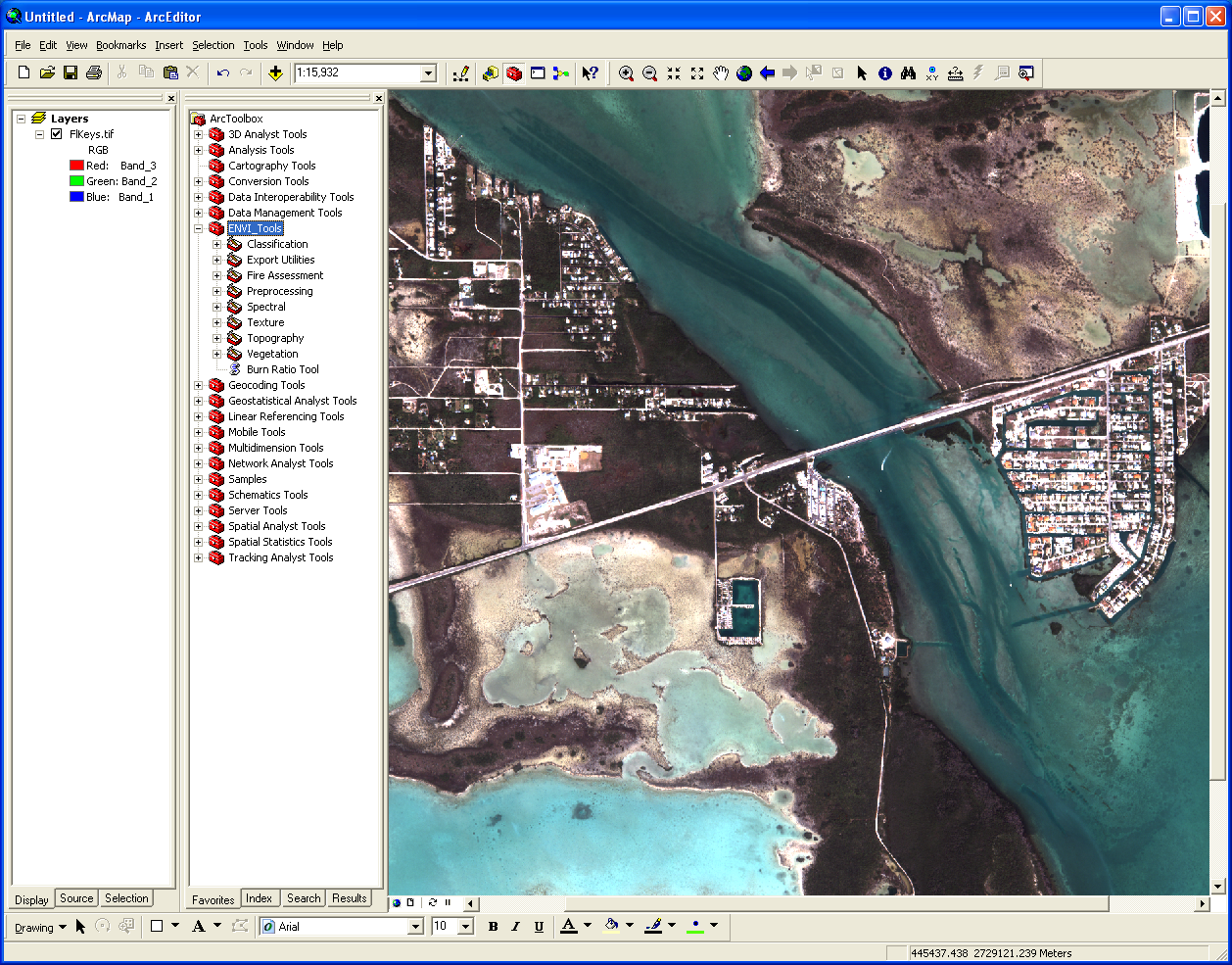 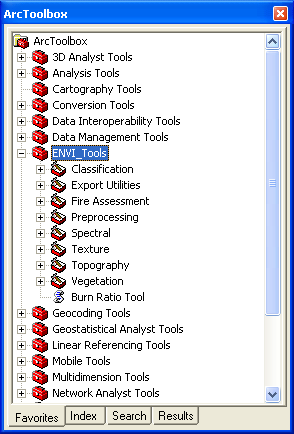 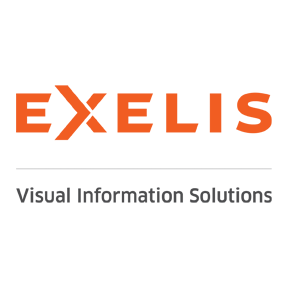 Exelis & Esri
Više od partnerstva
Direktna integracija u softverskim rešenjima ArcGIS for Desktop i ArcGIS for Server, ENVI i ENVI Ex
D
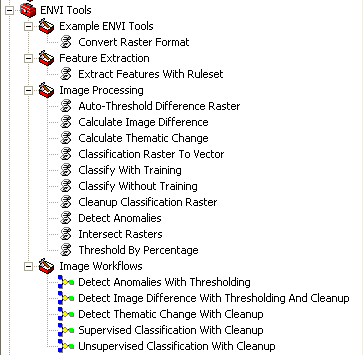 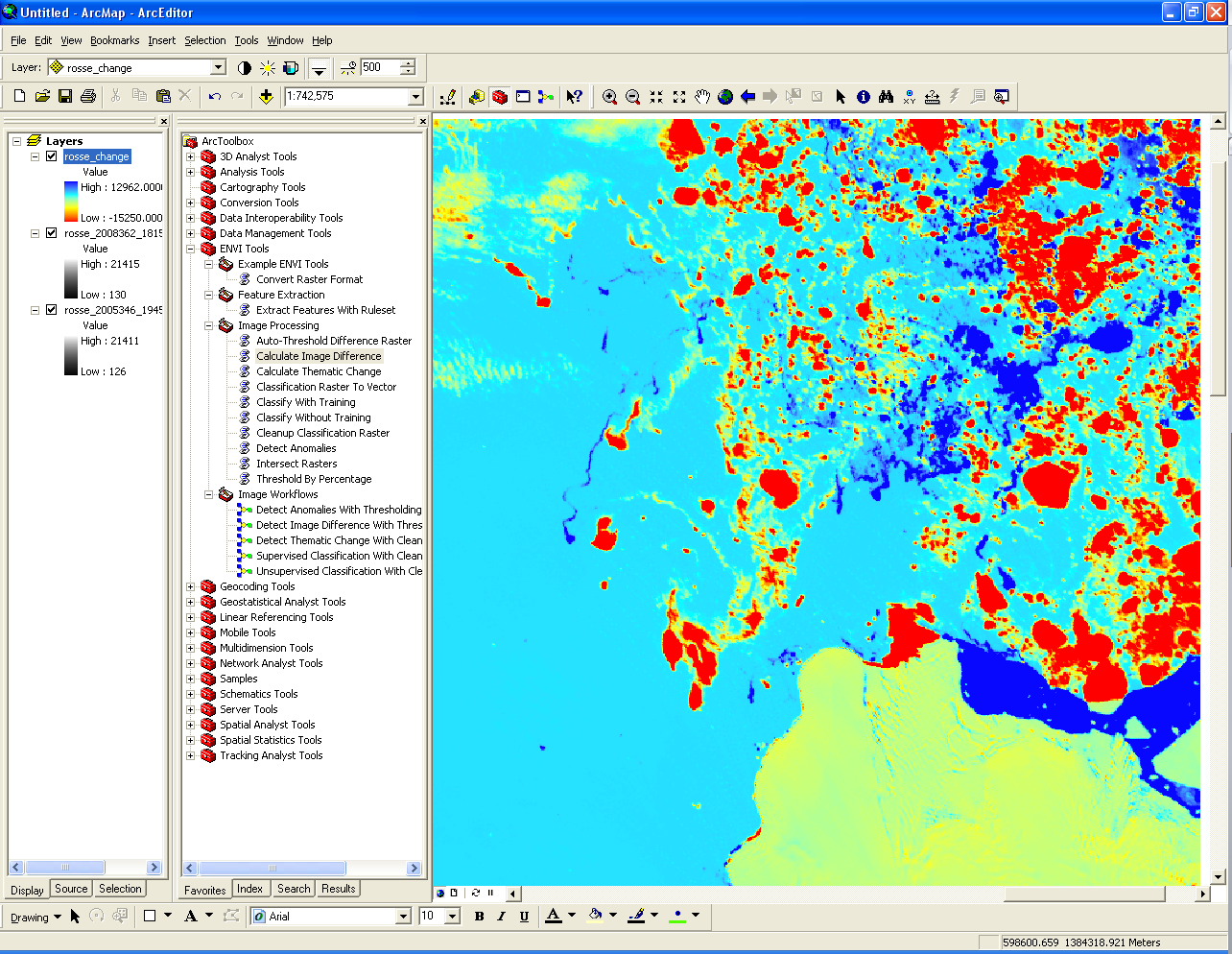 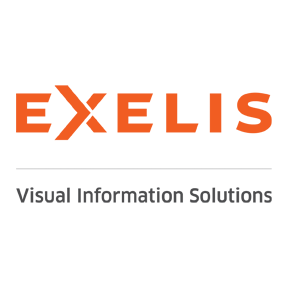 Exelis & Esri
Više od partnerstva
Direktna integracija u softverskim rešenjima ArcGIS for Desktop i ArcGIS for Server, ENVI i ENVI Ex
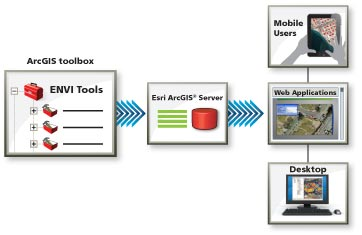 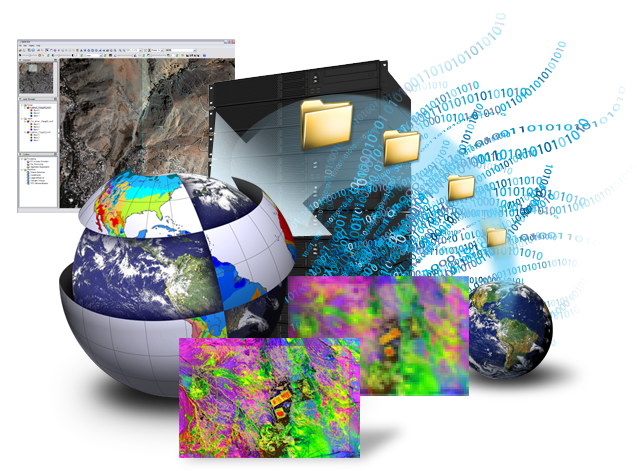 Understanding and transforming our world!
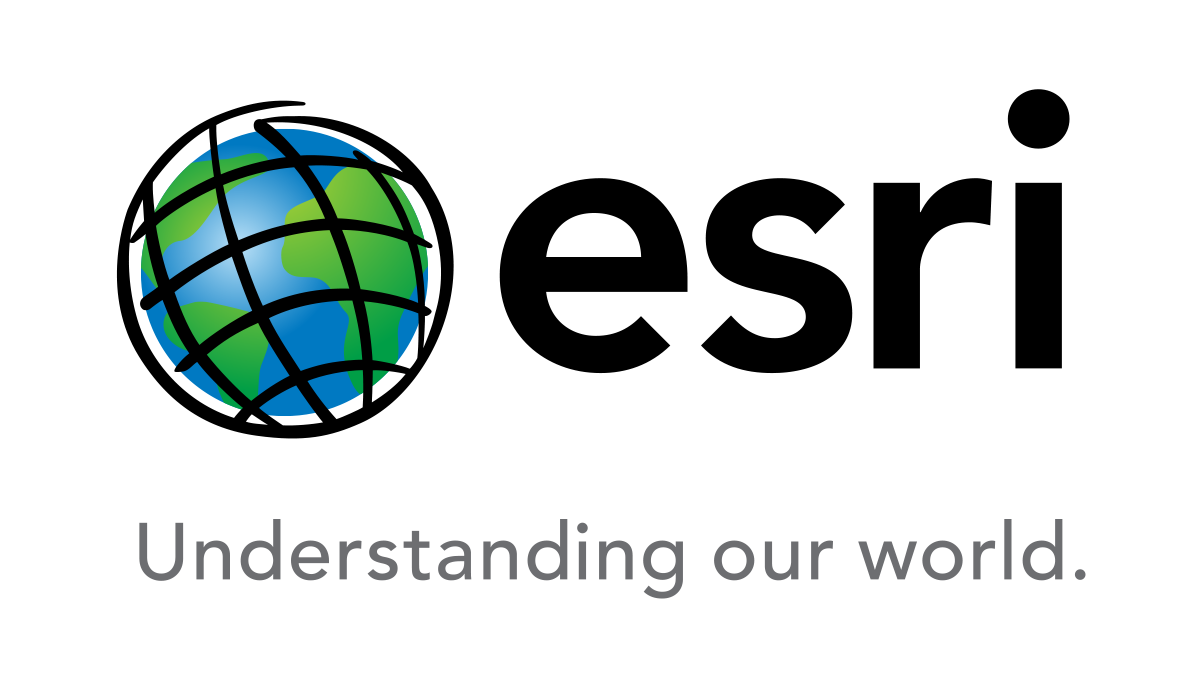 “Today our world is facing serious challenges, and it’s clear that we need to work together to collectively create a better future.  We don’t really have a lot of choice in this matter.  We need to leverage our very best brains, our best creative talent, our best design talent, our technology, and our science, and use it to create a more sustainable future.It’s a big challenge–by its very nature, a geographic challenge–that will require a lot of GIS talent.GIS changes how we think and how we act.  It’s transformational.  It also integrates geographic science into everything we do–what we measure, how we analyze things, what predictions we make, how we plan, how we design, how we evaluate, and ultimately how we manage it over time”
Jack Dangermond
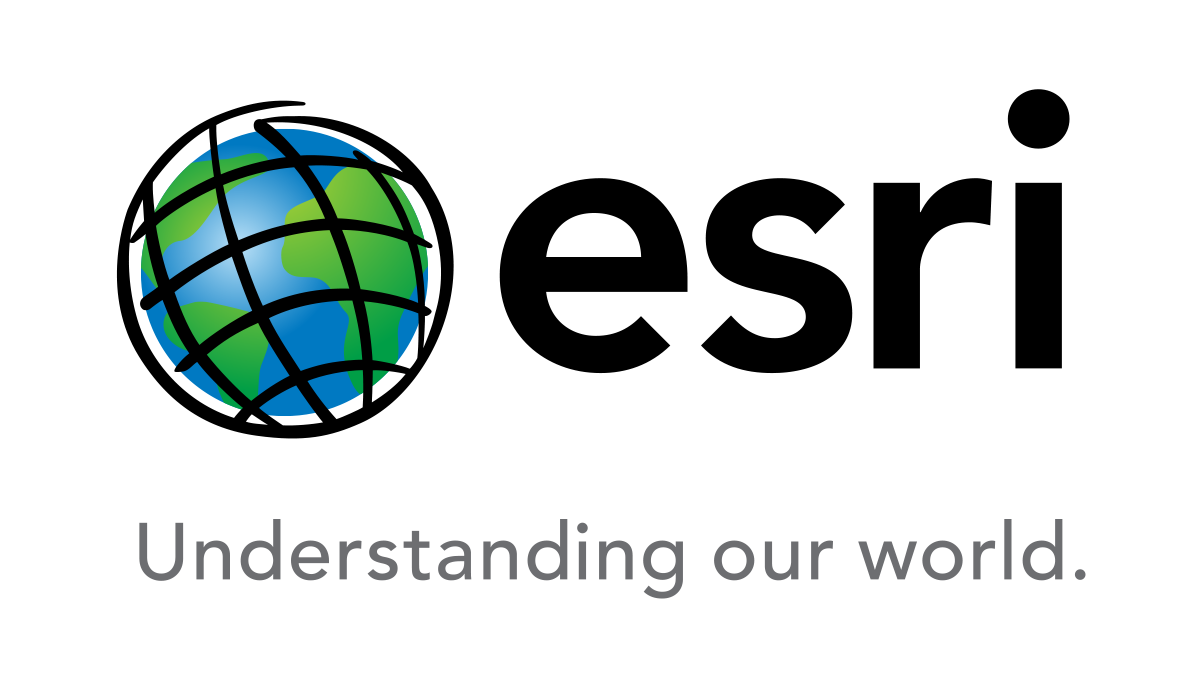 Hvala na pažnji!vojkan.gajovic@gdi.net
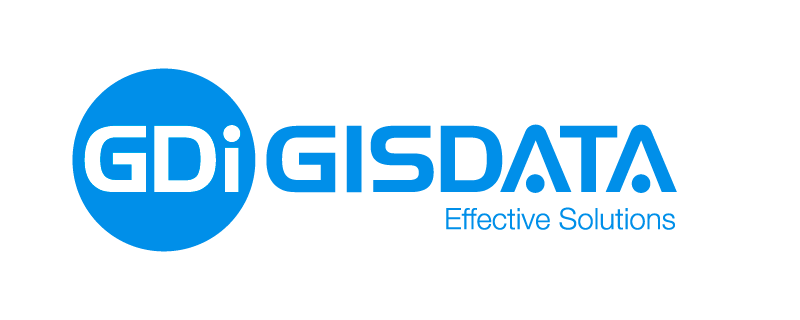 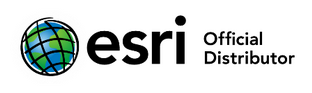 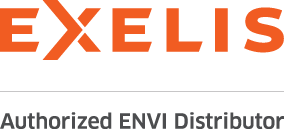